التعليم الثانوي
 
السنة الثانية
الفصل 1

التقنية الرقمية 2-1
الوحدة الأولى  علم البيانات
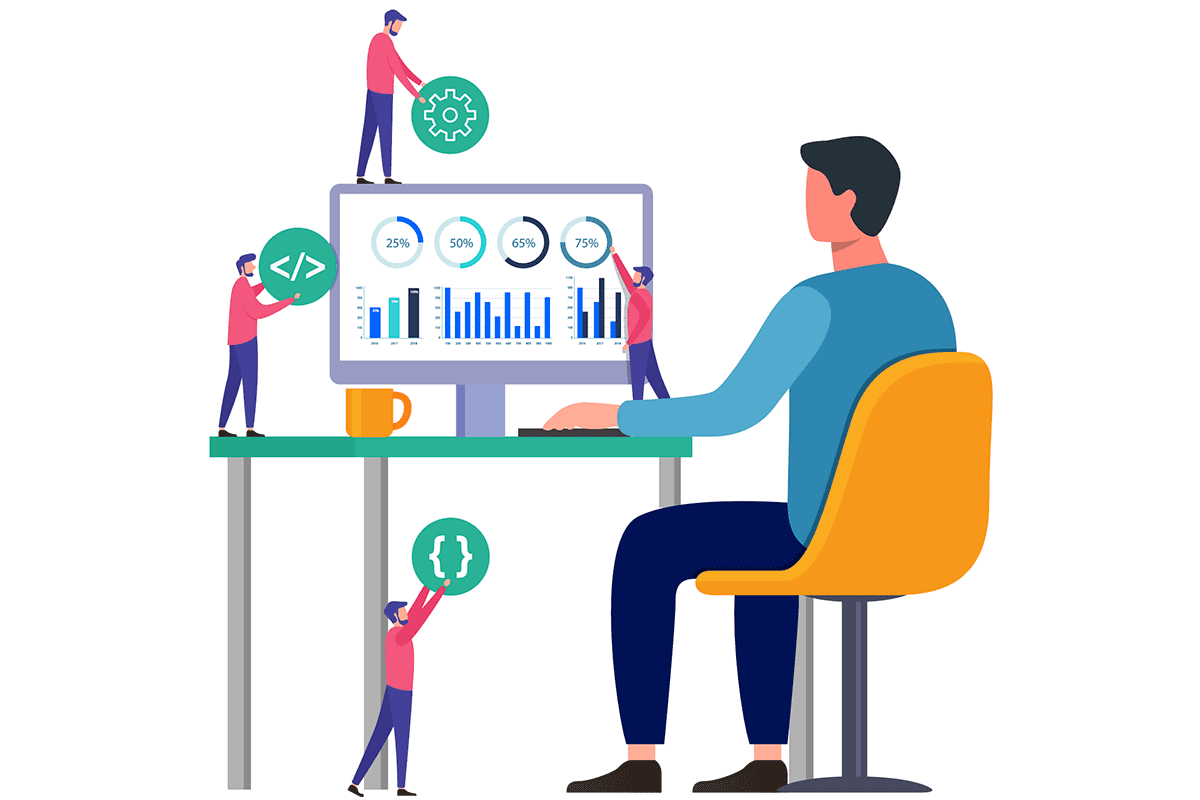 الدرس الثالث :
التنبؤ باستخدام إكسل 1
تطبيق التحقق من صحة النطاق في إكسل
1
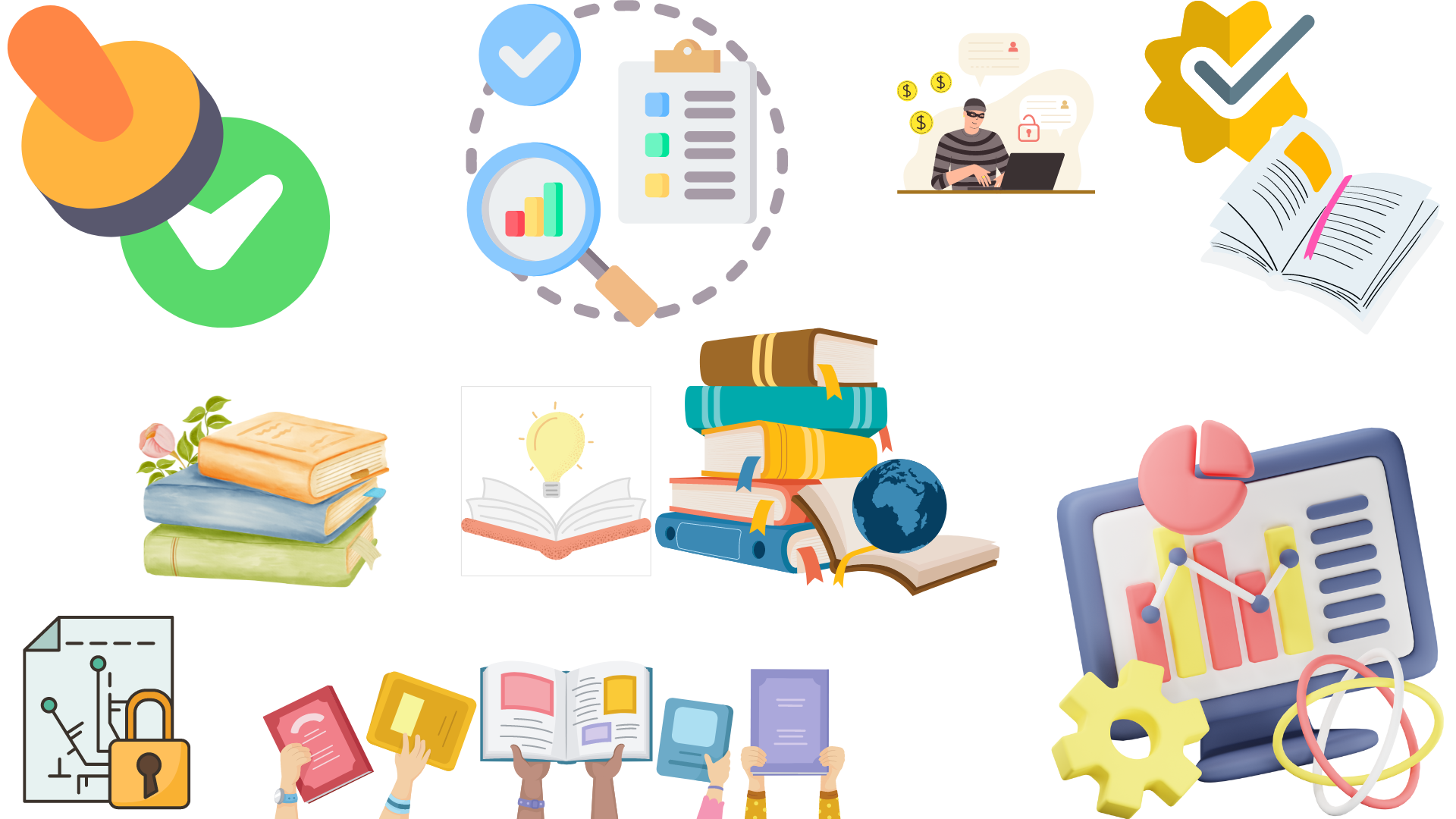 تطبيق التحقق من الصيغة في إكسل
422
تطبيق التحقق من النوع في إكسل
3
هل العبارة الموجودة أمامك صحيحة أم خاطئة
1- في التحقق من الصيغة يجب أن تكون قيم هطول الأمطار المسجلة بصيغة رقم عشري
2- في التحقق من النوع لا يمكن أن يكون عدد الأحداث سالبة
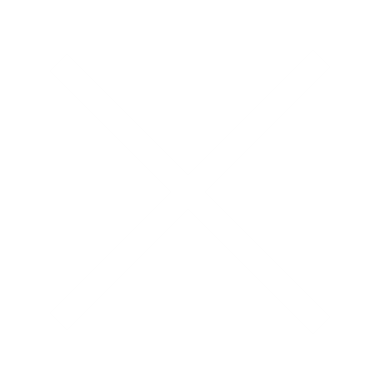 3- في التحقق من النطاق التأكد من أن كل خلية لها قيمة مسجلة
دقيقة
استراتيجية اتصل بالإجابة
جماعي
استنجي عنوان الدرس باستبدال الرقم بالحرف المقابل له !!
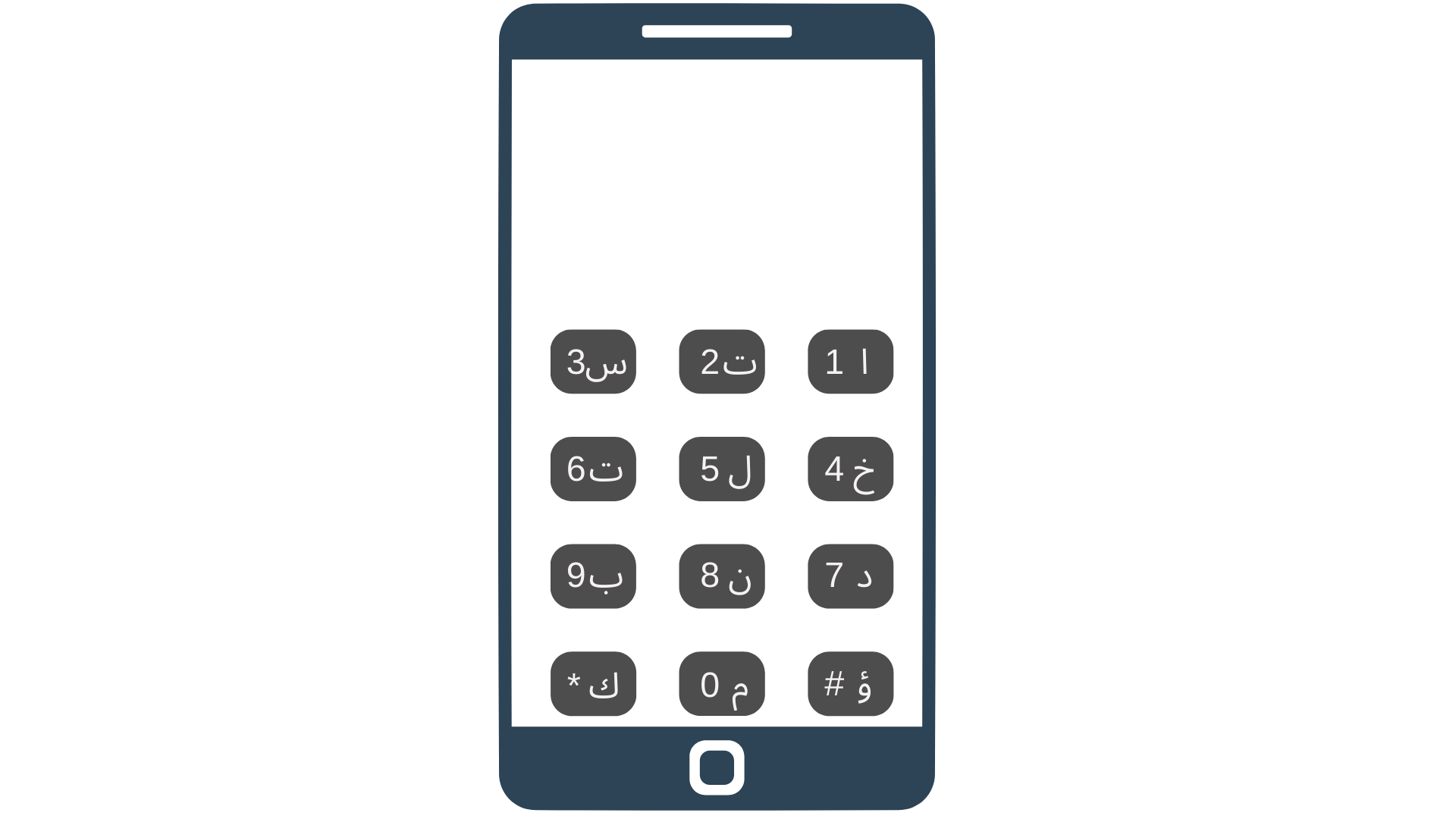 # 9 8 6 5 1
0 1 7 4 6 3 1 9
5 3 * 1
التنبؤ باستخدام إكسل
بيانات الدرس
عدد الحصص
عنوان الدرس
صفحات الكتاب
رقم الدرس
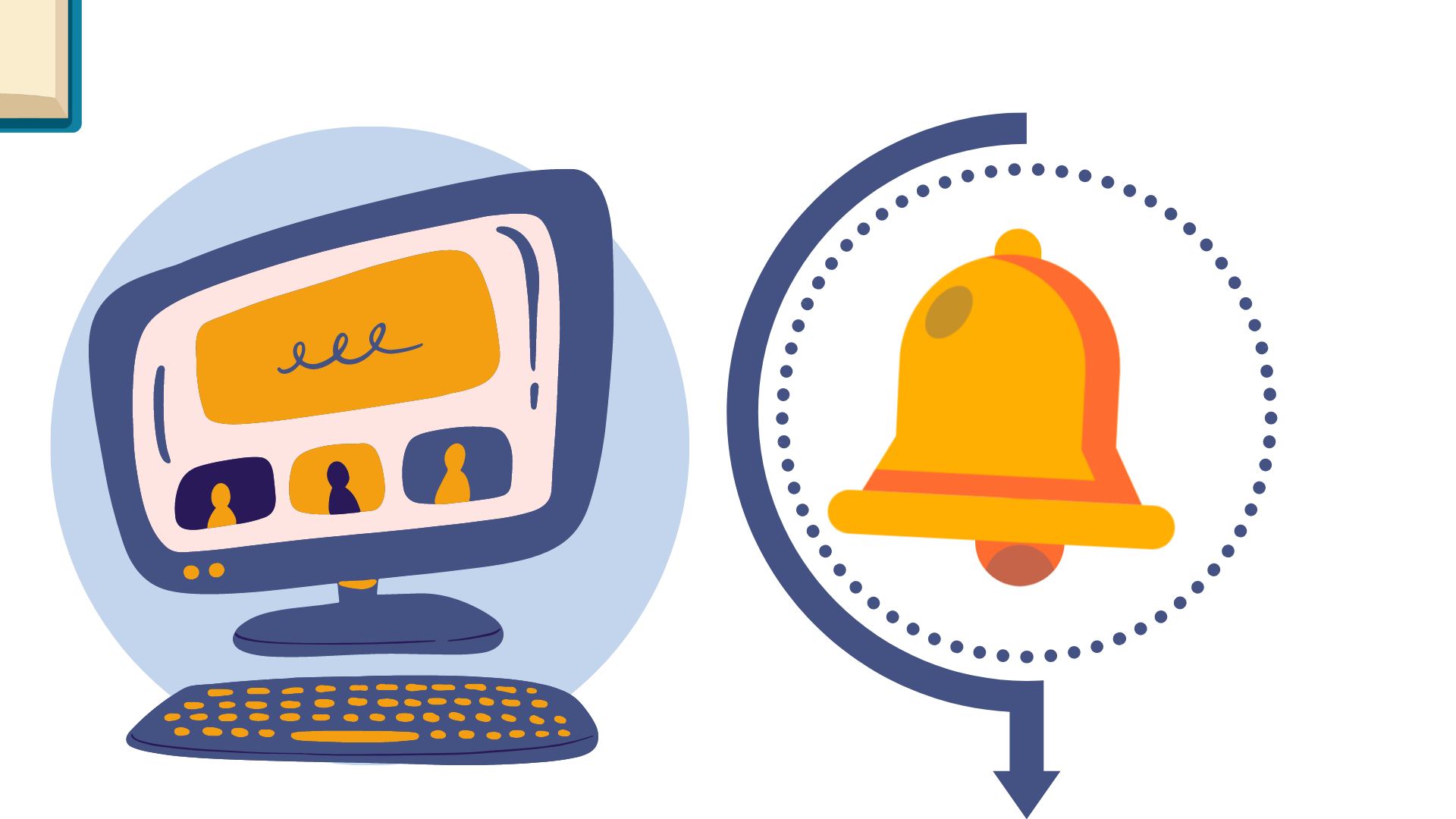 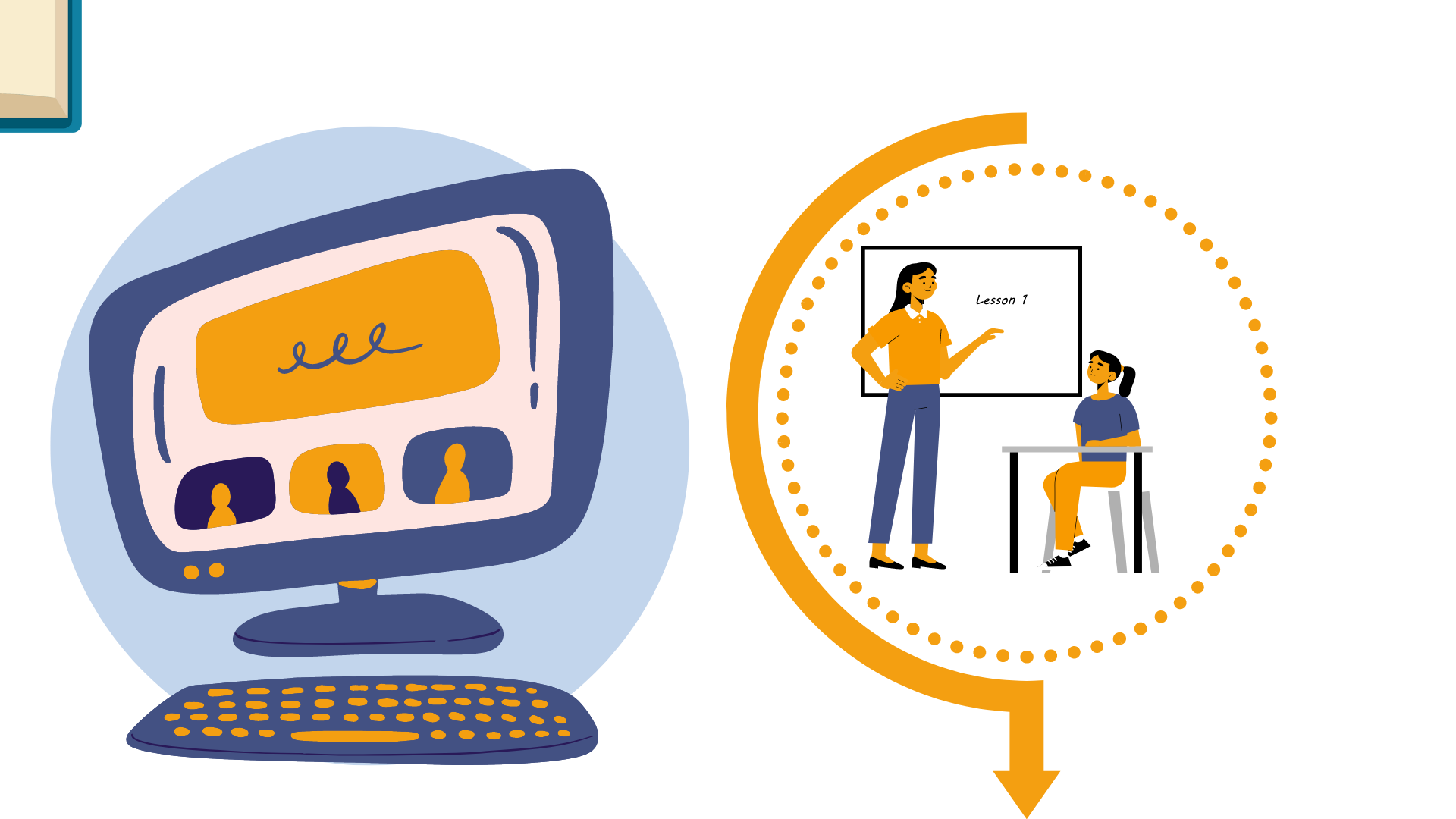 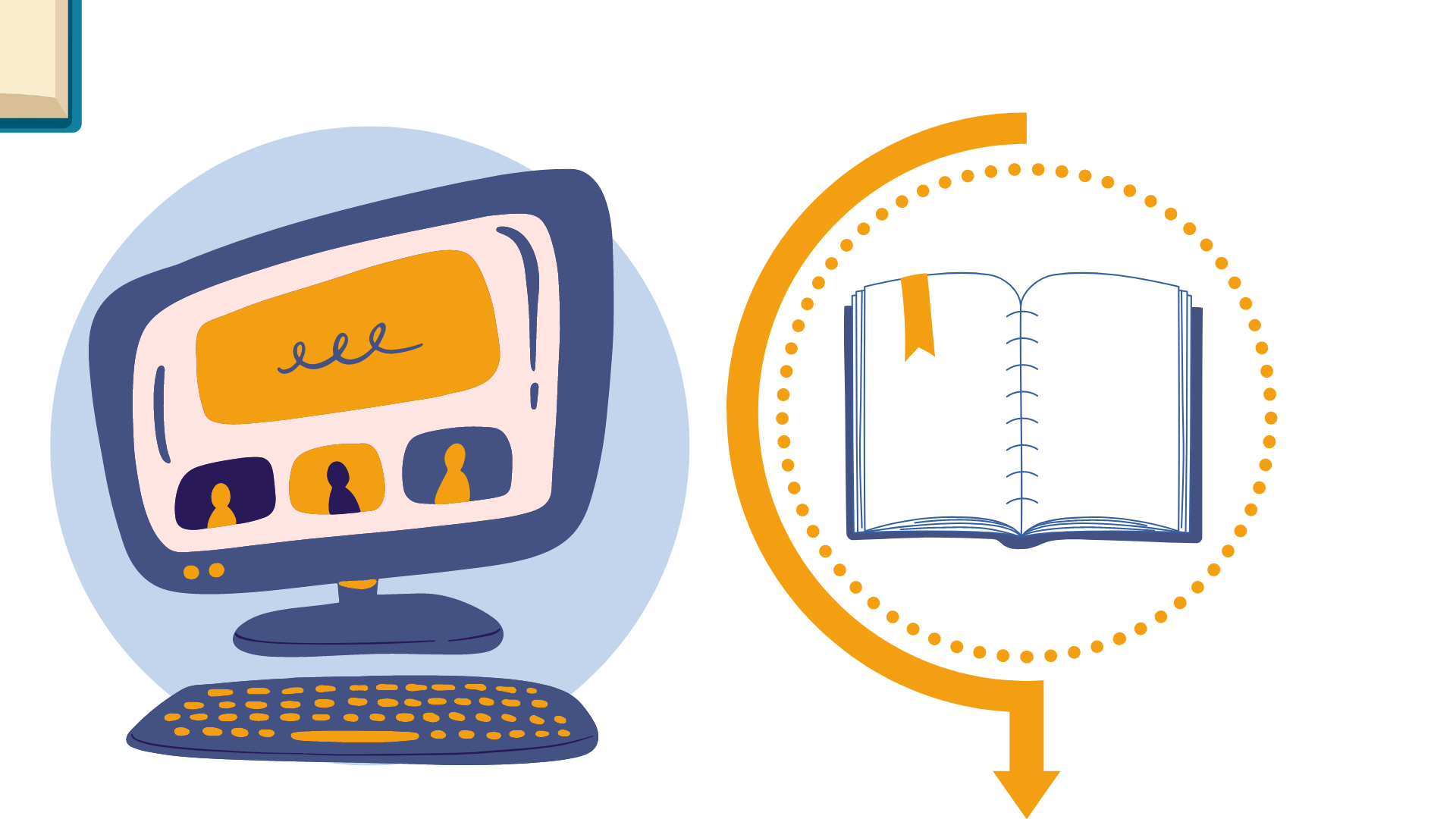 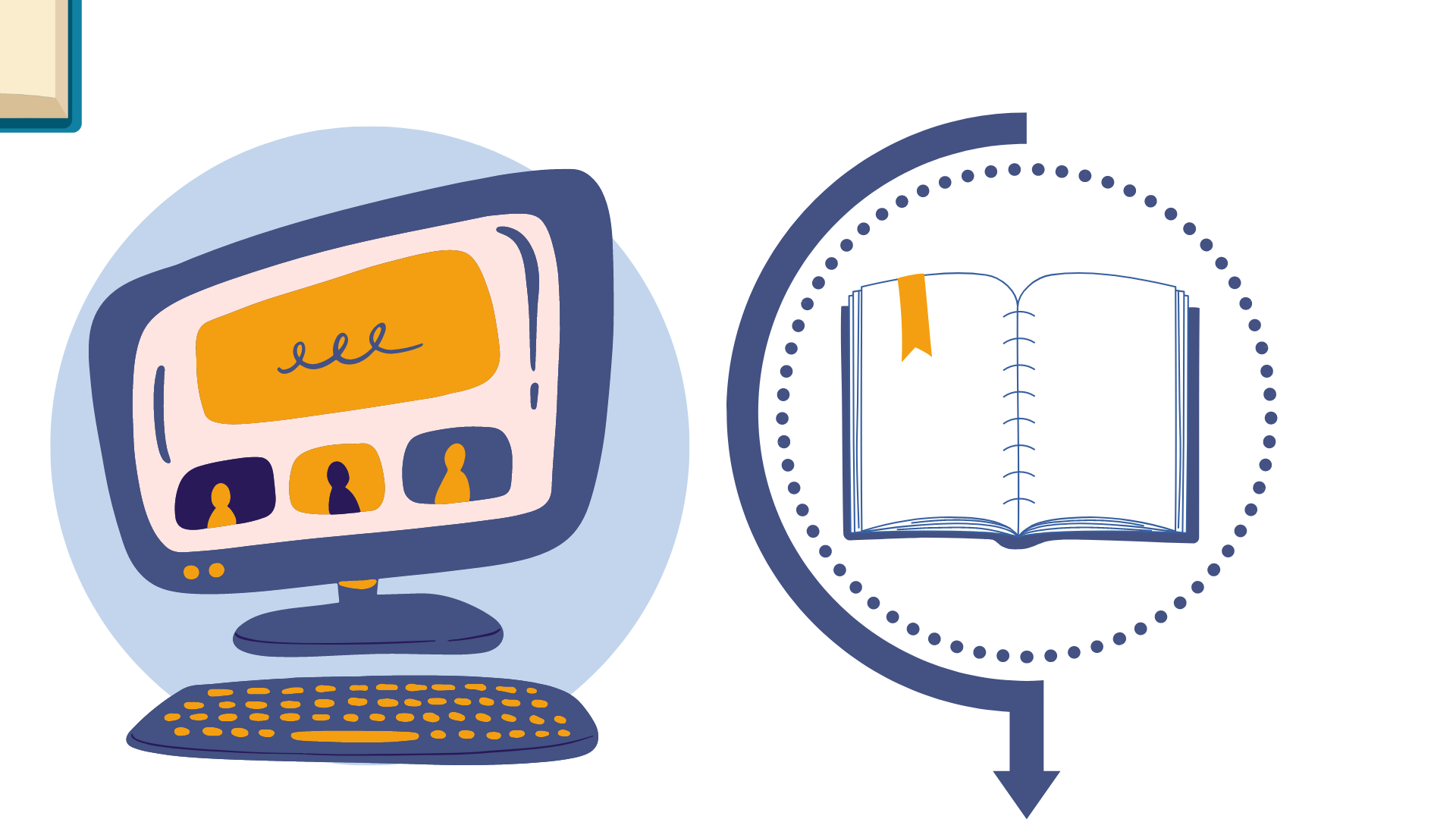 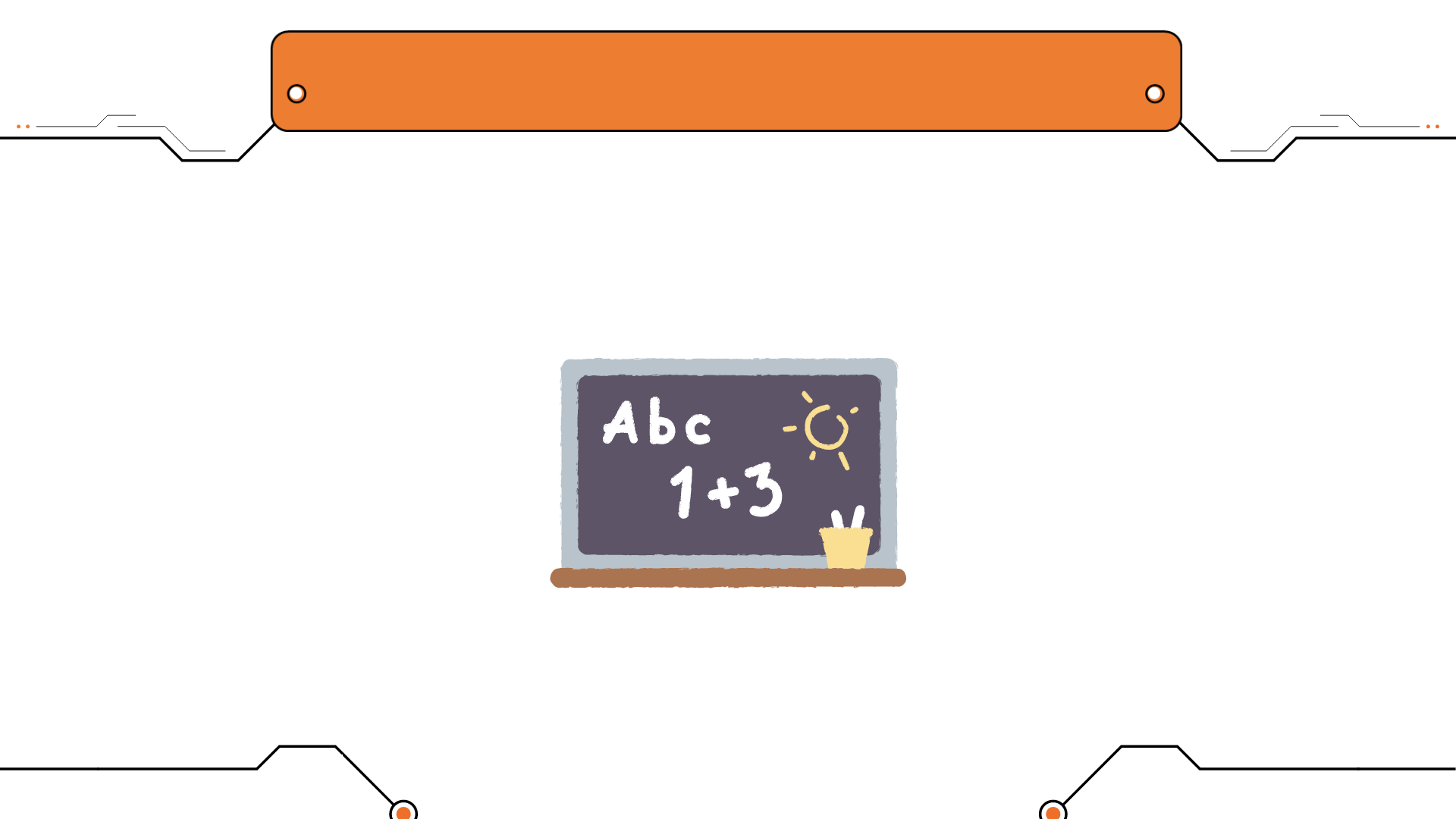 5حصص
الحصة 1
التنبؤ باستخدام إكسل
43 - 61
الدرس الثالث
ماذا سنتعلم ؟!
1
معرفة ماهية التنبؤ و التوقع
معرفة أنواع مخططات التنبؤ و مزاياها
422
معرفة فاصل الثقة
3
دقيقة
استراتيجية ماذا لو ؟!
فردي
كيف استطاع محللو الطقس الوصول إلى معرفة 
درجات الحرارة وكمية الأمطار وإصدار التحذيرات بهطول كميات مطر كبيرة أو وجود عواصف رملية
عن طريق التنبؤ بحالة الطقس والتي تكون مبنية على 
عمليات حسابية وبيانات سابقة
ماذا لو رغبت في الخروج من المنزل في نزهة مدة ساعتين
في أيام الشتاء الجميلة قبل اتخاذك للقرار ماهو أول شيء يمكنك الاطلاع عليه حتى تتأكدي بأن الوقت مناسب للنزهة أم لا ؟!
الإطلاع على حالة الطقس
التنبؤ
هو عملية بناء التوقعات المستقبلية بناءً على البيانات السابقة
مصطلحي التنبؤ و التوقع متشبهان ولكنها غير متطابقان
مثال : التنبؤ بالمبيعات أو الربح في المستقبل
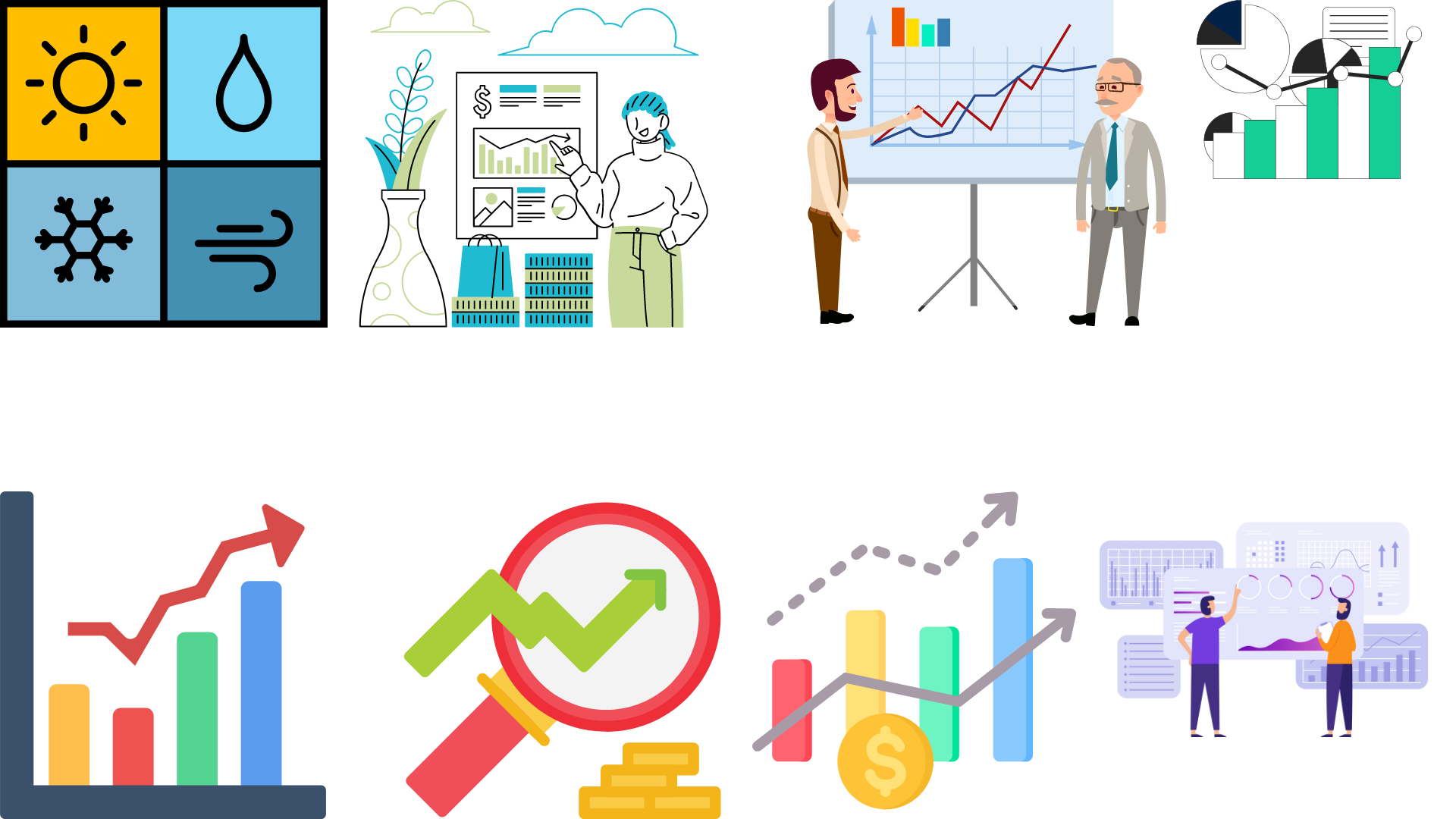 دقيقتان
استراتيجية وضع المفاهيم
جماعي
اكملي العبارات بالمصطلح المناسب المكمل للقصة
التنبؤ ، التخمين ، التوقع
ماذا لو في أول حصة سألتكم أي مادة سأدرسكم كنتم س .......... المادة احتمال تكون صائبة أو خاطئة
بينما لو سألتكم في منتصف العام الدراسي سوف أدرسكم مادة أخرى فهنا س ........ المادة 
وتذكرون مادة قريبة من تخصصي مثل التصميم الرقمي واذا ذكرت لكم اني سأدرسكم مادة ثالثة ف 
س .......  بناء على معرفة المادة التي ليس لها معلمة والمنهج متوقف وبعدها تعرفين المادة مباشرة
تخمنون
تتوقعون
تتنبؤون
التنبؤ: أكثر عمومية و بناء التوقعات المستقبلية اعتماداً على البيانات السابقة
التوقع :أحداث يُتوقع حدوثها مبنية على خبرات
التخمين :محاولة استكشاف مبنية على المجازفة
ما الفرق بين التنبؤ و التوقع و التخمين ؟!
كيف يمكن تحليل بيانات المبيعات
حددي البيانات التي نريد تحليلها
1
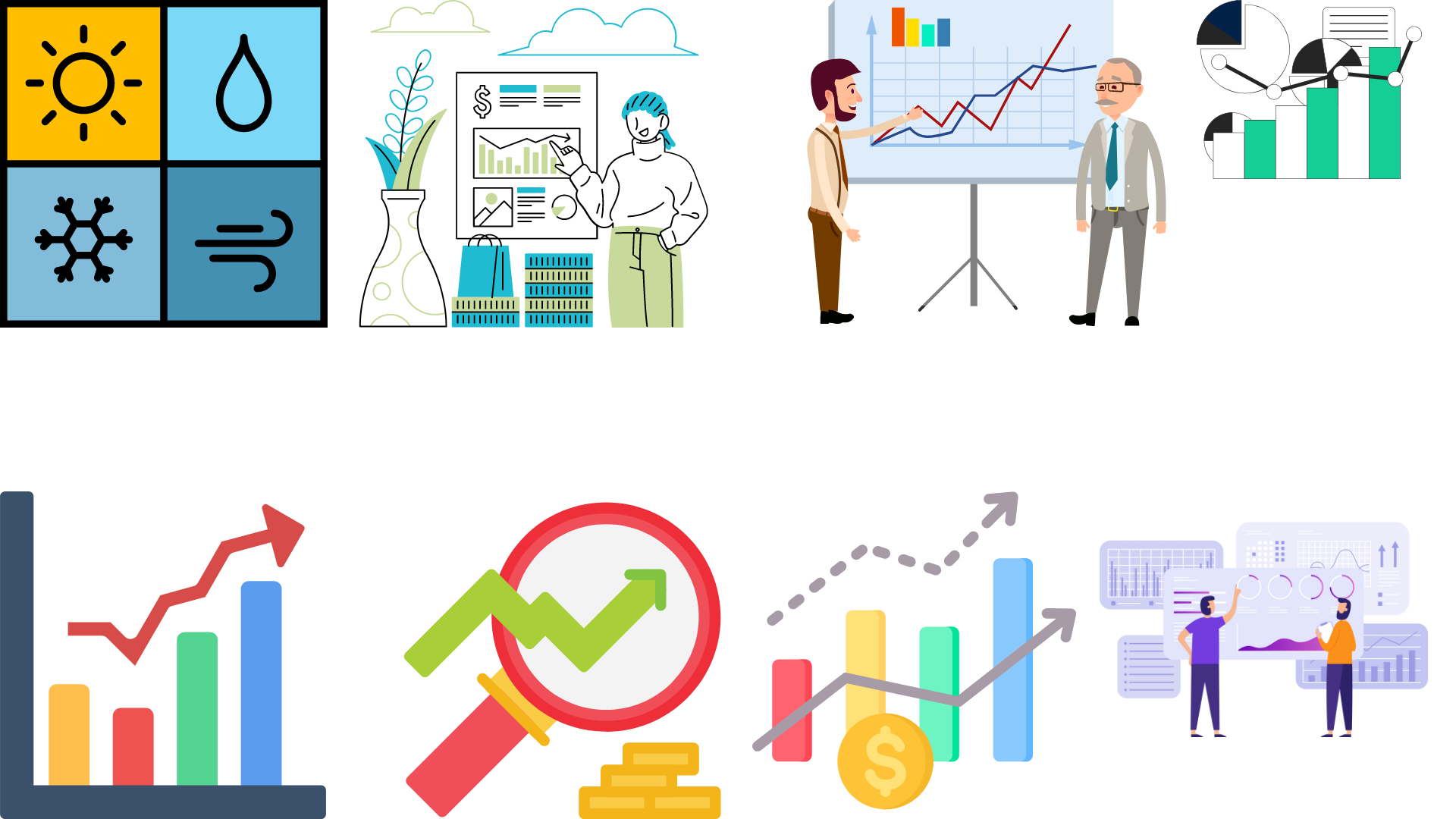 2
استخدمي أدوات تقنية المعلومات و الاتصالات لإنشاء التنبؤات
حددي السلاسل الزمنية التي تريدين التنبؤ فيها
3
4
عبري عن البيانات باستخدام الرسم البياني
5
حللي النتائج
ماذا سنتعلم ؟!
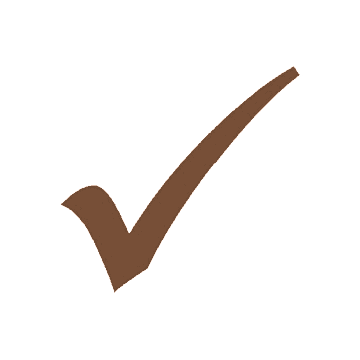 1
معرفة ماهية التنبؤ و التوقع
معرفة أنواع مخططات التنبؤ و مزاياها
422
معرفة فاصل الثقة
3
دقيقة
استراتيجية قراءة الصور
فردي
من خلال الصور الموجودة أمامك 
 استنتجي أنواع مخططات التنبؤ؟!
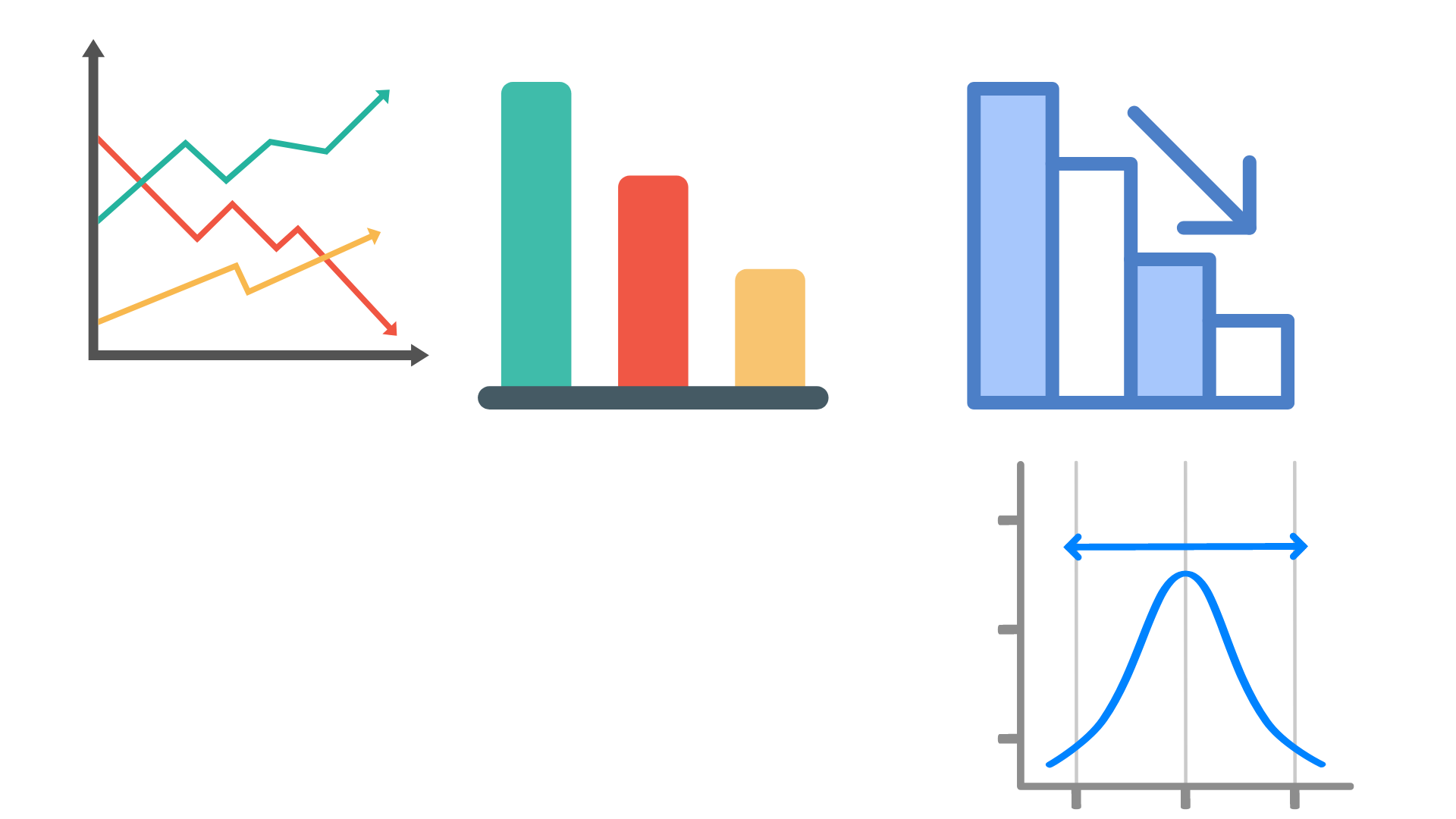 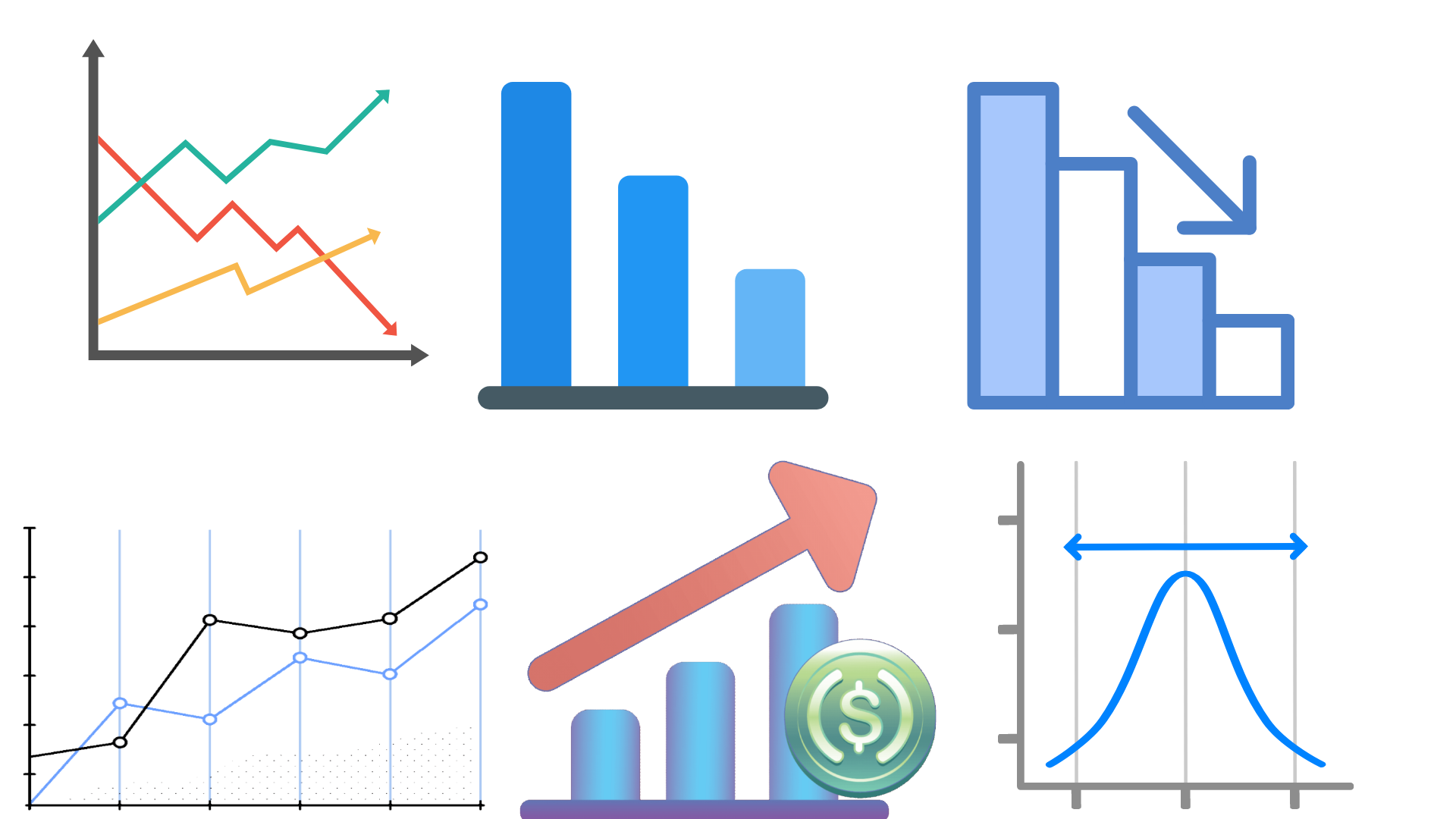 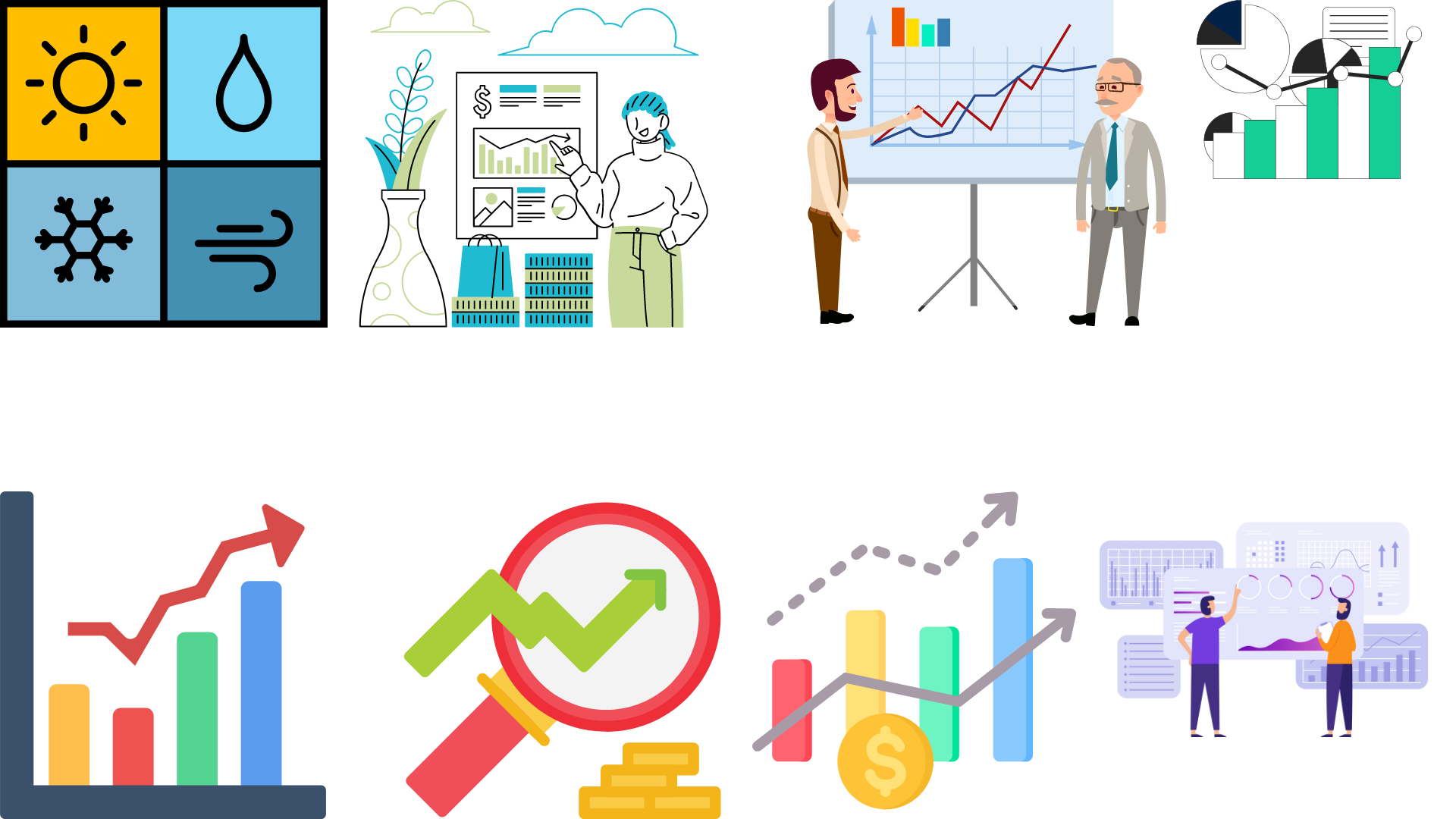 2
1
المخطط
العمودي
المخطط
 الخطي
أنـــــــــــــــــــــــــــــــــــواع المــــــــــخـــــــــطـــــــــطات
استراتيجية خرائط المفاهيم
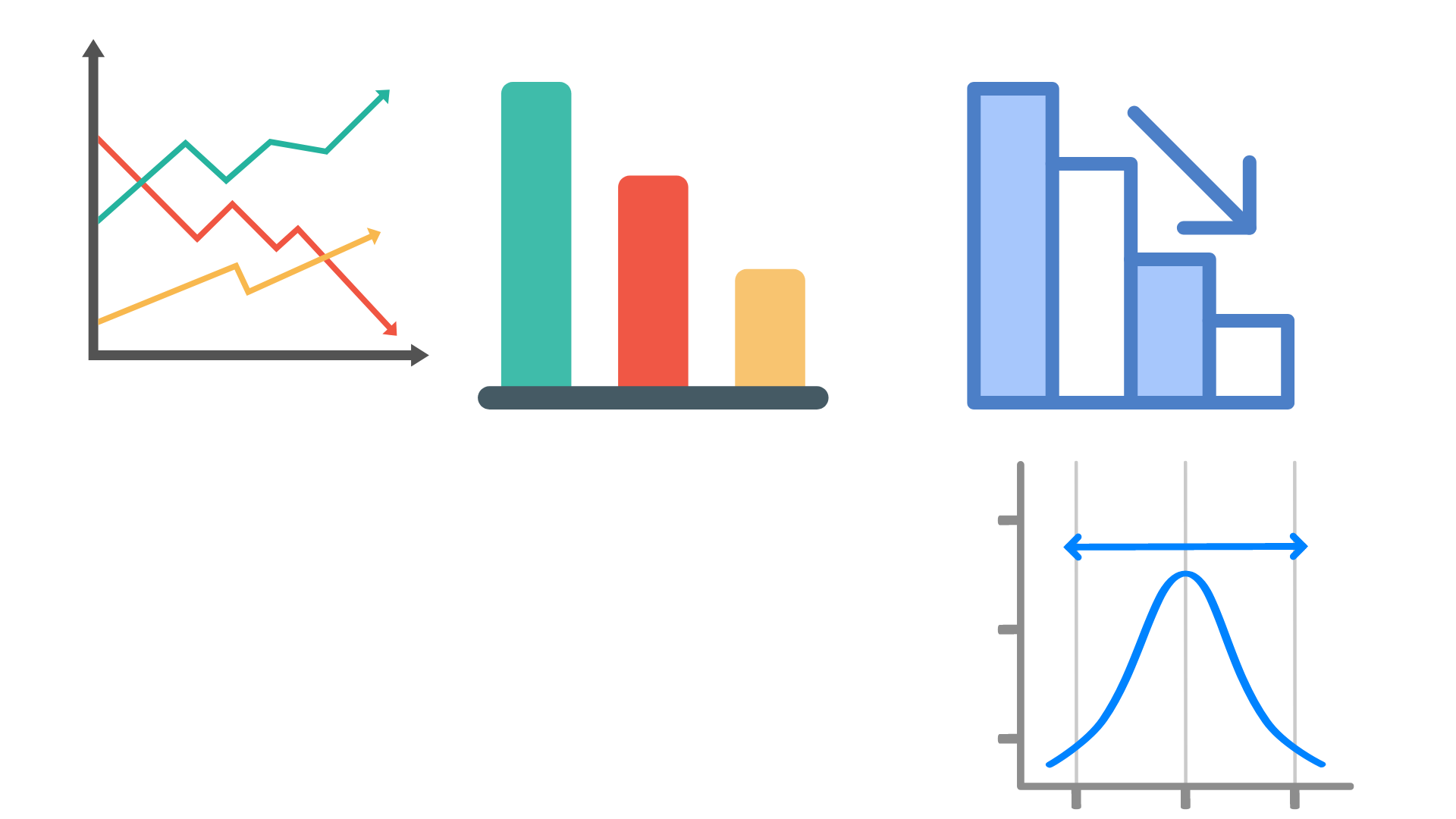 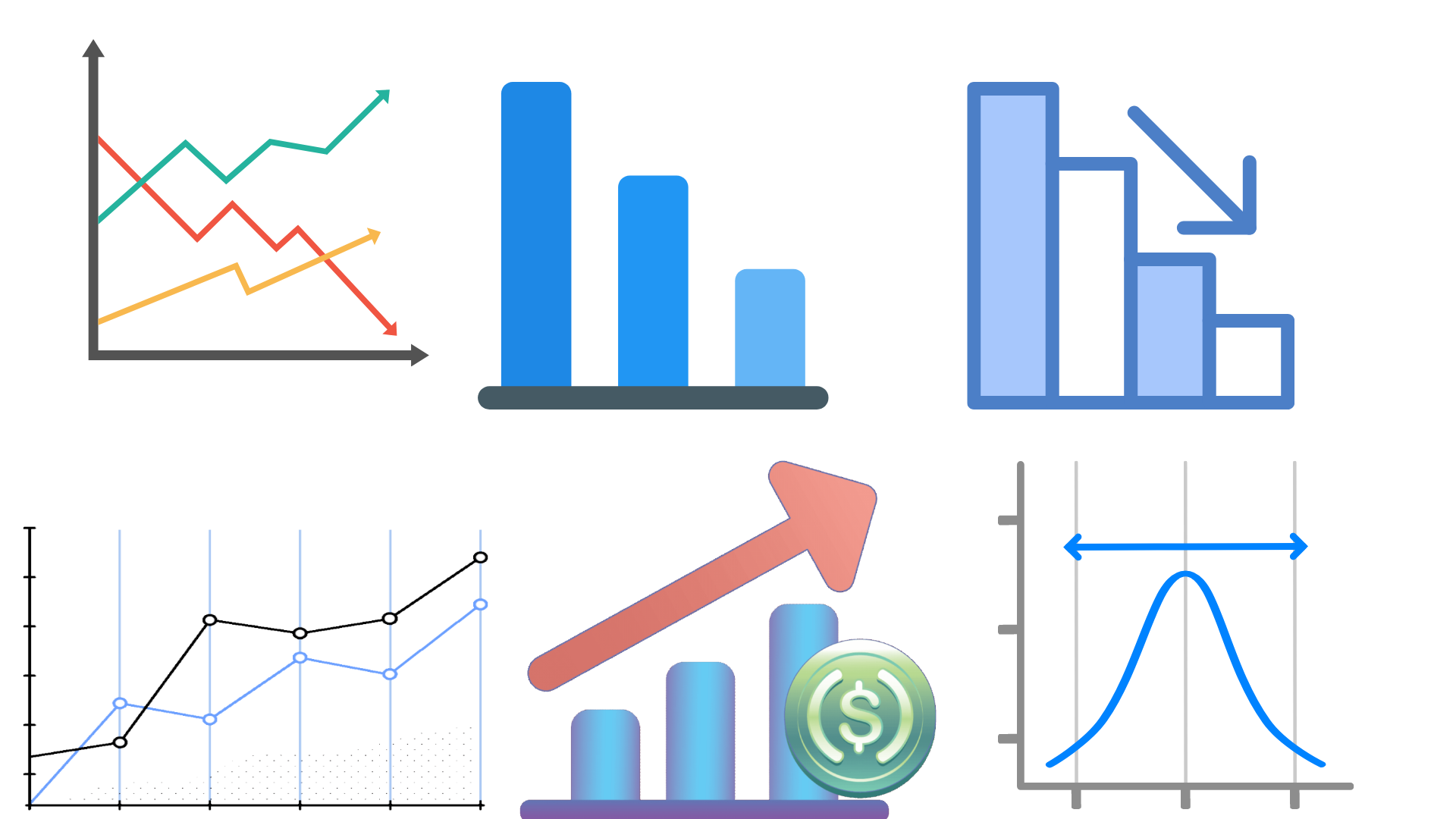 أنواع المخططات
1- المخطط الخطي
يُستخدم بشكل كبير لعرض التغيير بمرور الوقت من خلال 
سلسلة من نقاط البيانات المتصلة بخط مستقيم
ويساعد في تحديد العلاقة بين مجموعتين من القيم مثال اعتماد العائد على الوقت
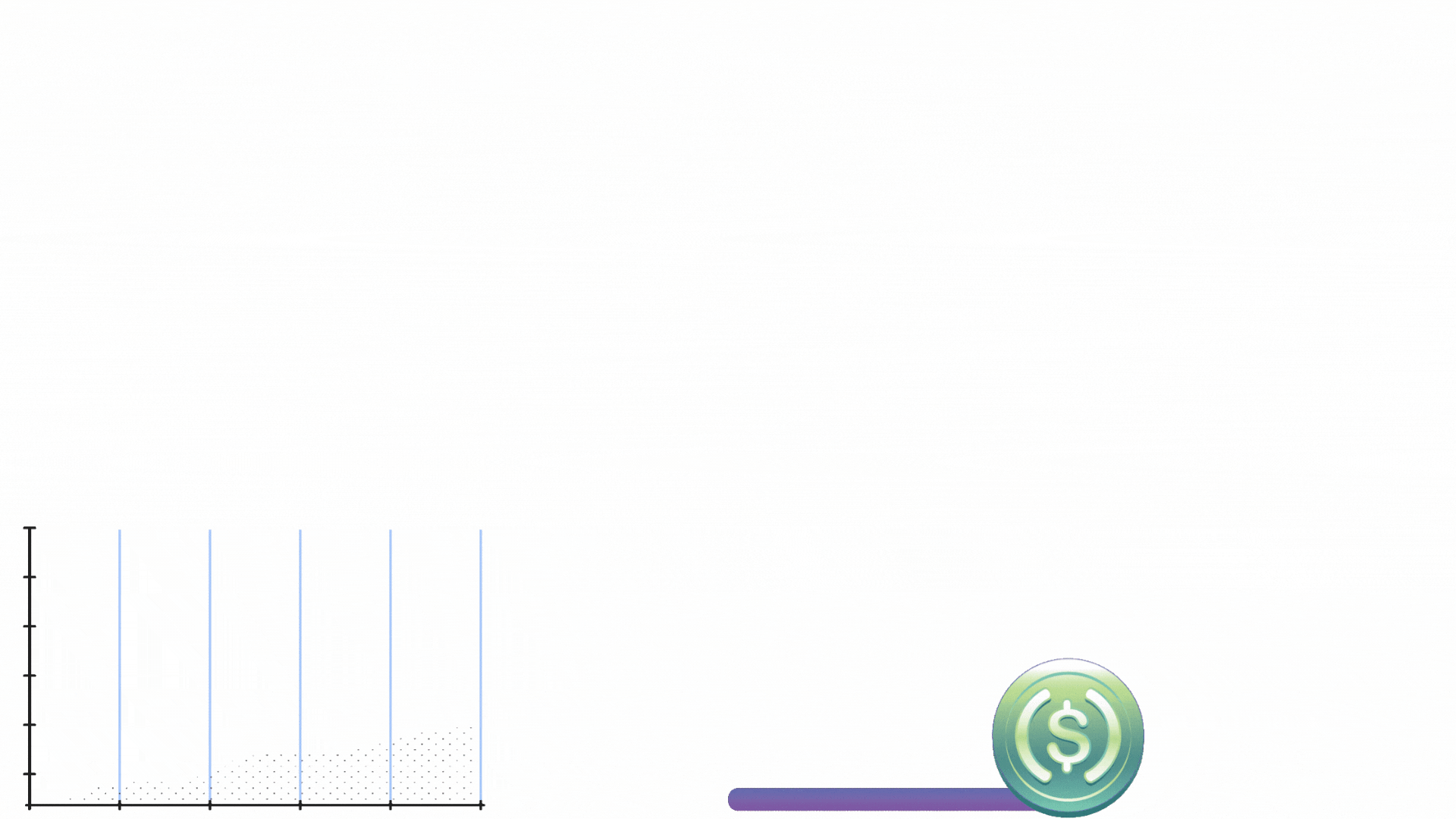 أنواع المخططات
1- المخطط العمودي
يُستخدم لعرض البيانات التي تم جمعها من خلال الاستبيانات والمقابلات
مثل: الفئات العمرية وعناصر المنتجات المباعة وما إلى ذلك، كما يمكن استخدامه
أيضًا للبيانات مثل الدخل الشهري إذا كان عدد القيم في مجموعة البيانات ليس كبيرًا.
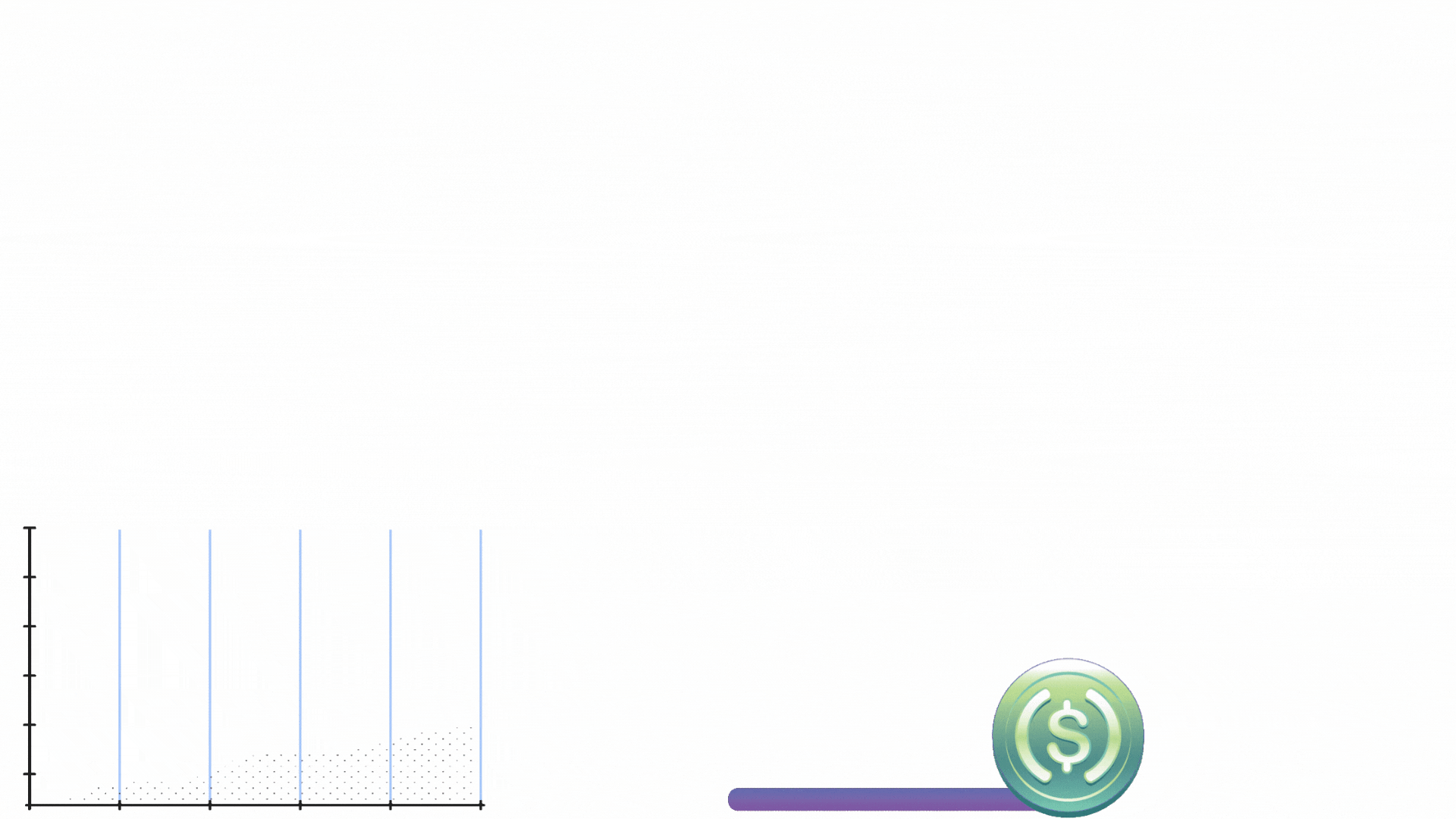 بعد دراستك لأنواع المخططات صنفي المميزات الموجودة 
هل هي لمخطط خطي أم مخطط عمودي!!
مخطط عمودي أم خطي
المميزات
مخطط خطي
يُمكن تقديم تحليل سريع للبيانات
مخطط عمودي
تُساعد في دراسة الأنماط على مدى فترة طويلة من الزمن
تنمية مهارة التحليل
يُمكنك من ملاحظة التغييرات بسهولة
مخطط خطي
مخطط خطي
يُناسب مجموعات البيانات التي يصل عددها 50 قيمة
تُلخص كمية كبيرة من البيانات في شكل مرئي يسهل تفسيره
مخطط عمودي
تُساعد في توضيح المقارنة بين مجموعات البيانات
مخطط عمودي
مخطط خطي
يُساعد في عمل تنبؤات حول نتائج البيانات التي لم تسجل بعد
تُساعد في المقارنة بين مجموعة البيانات
مخطط عمودي
مزايا المخطط الخطي
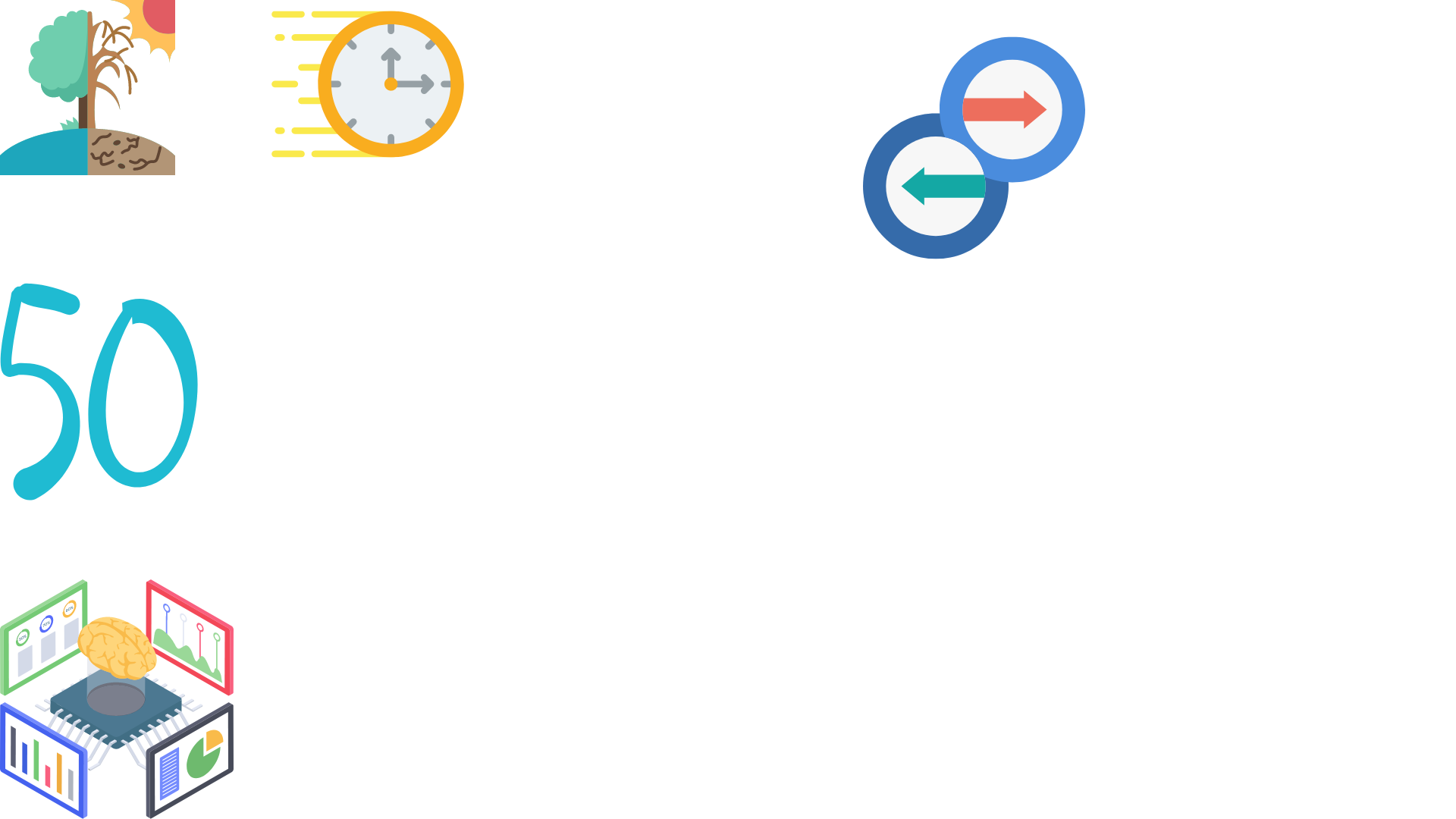 يُقدم تحليل سريع للبيانات
1
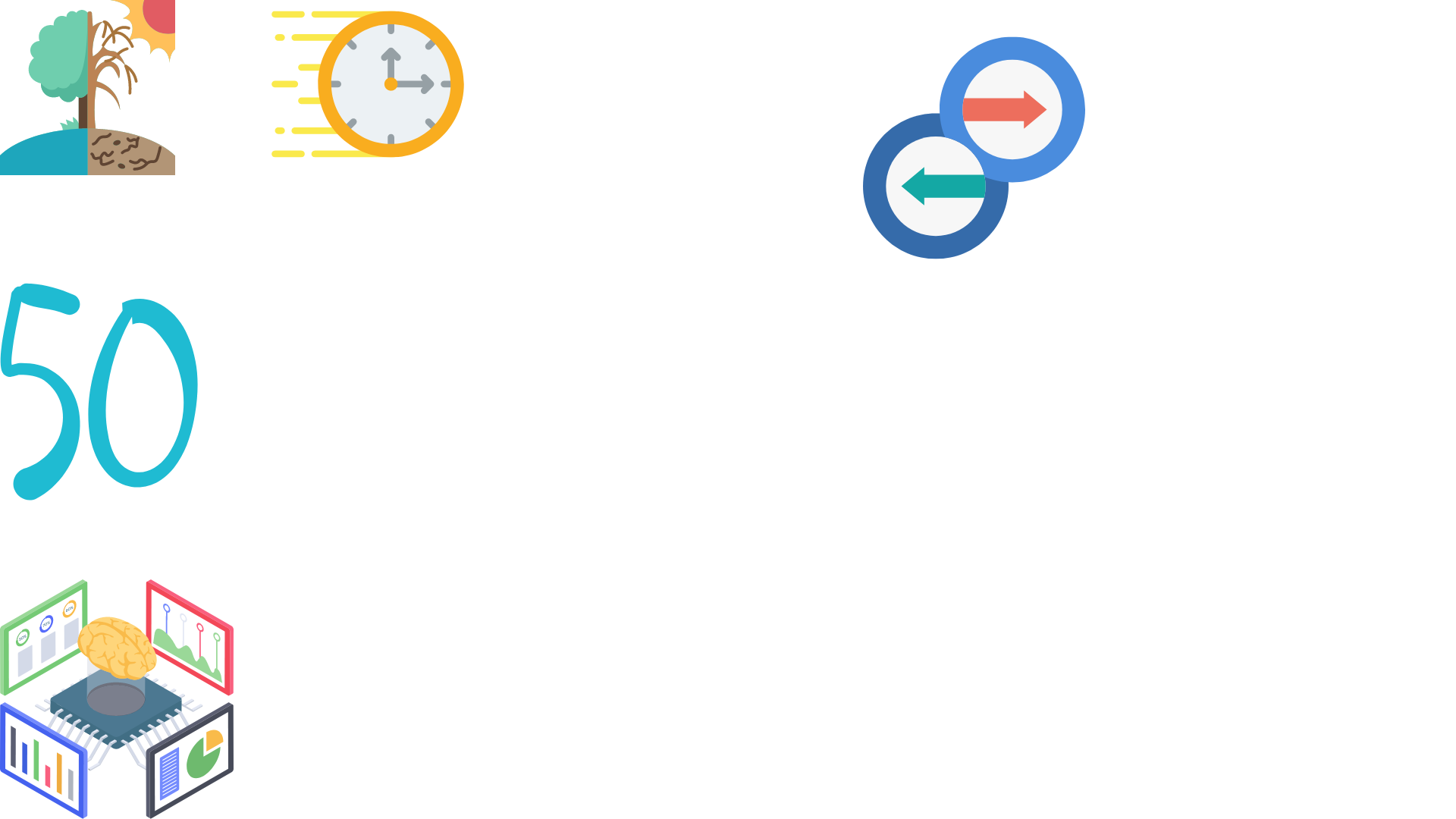 2
يمكنك من ملاحظة التغييرات بسهولة خلال فترة زمنية محددة
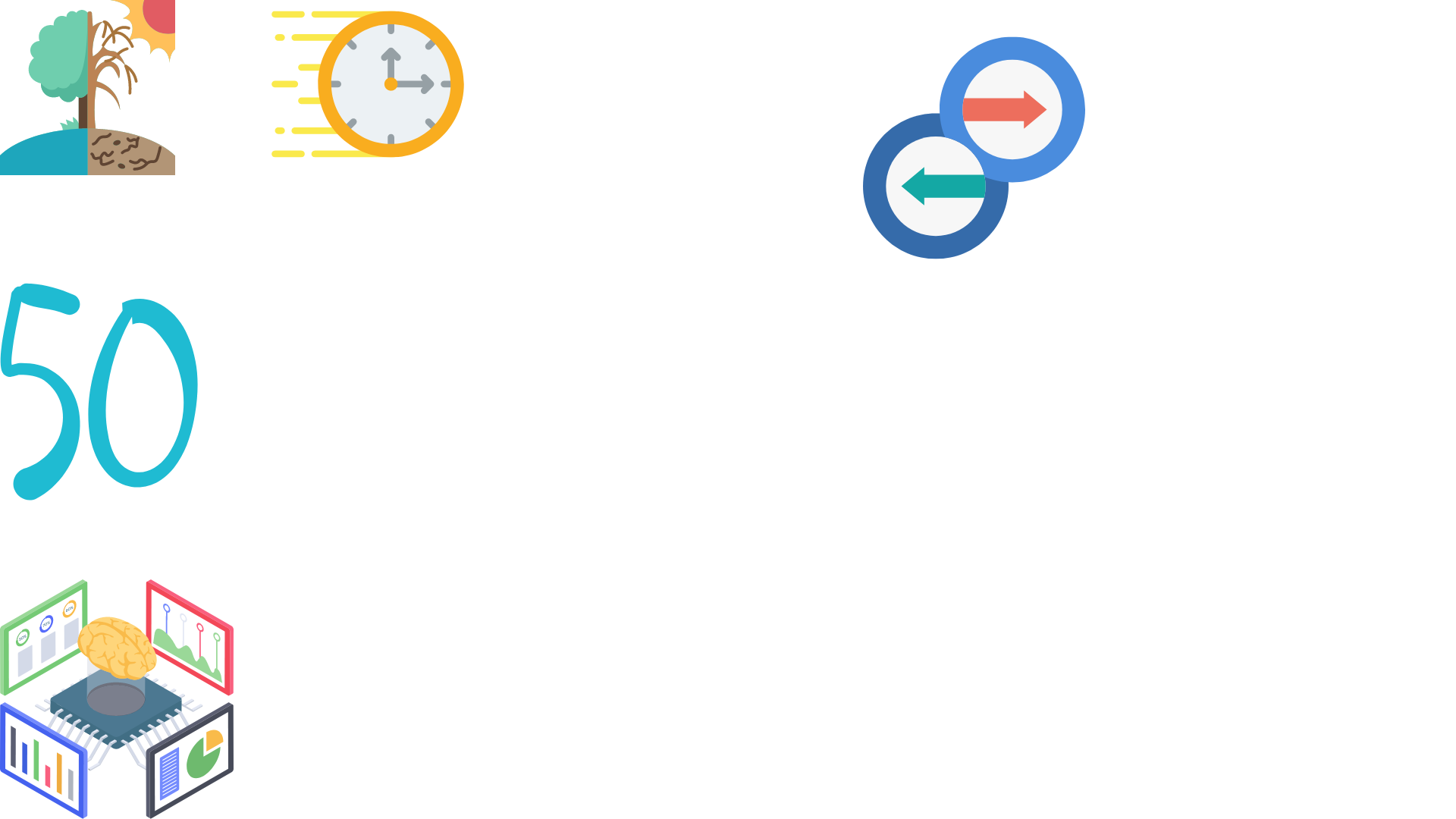 يناسب مجموعات البيانات التي يصل عددها إلى 50 قيمة
3
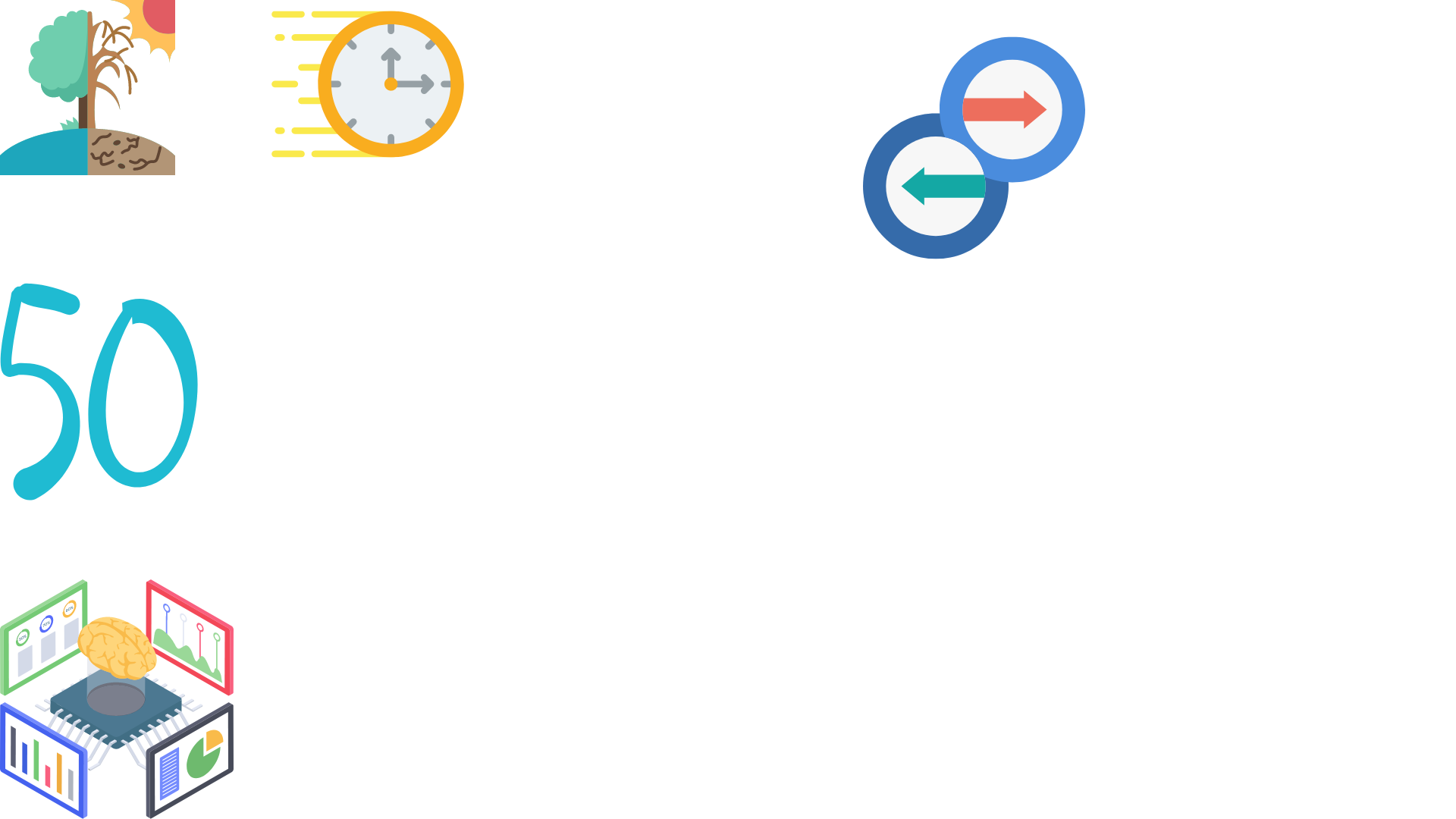 4
يساعد في عمل تنبؤات حول نتائج البيانات التي لم تسجل بعد
مزايا المخطط العمودي
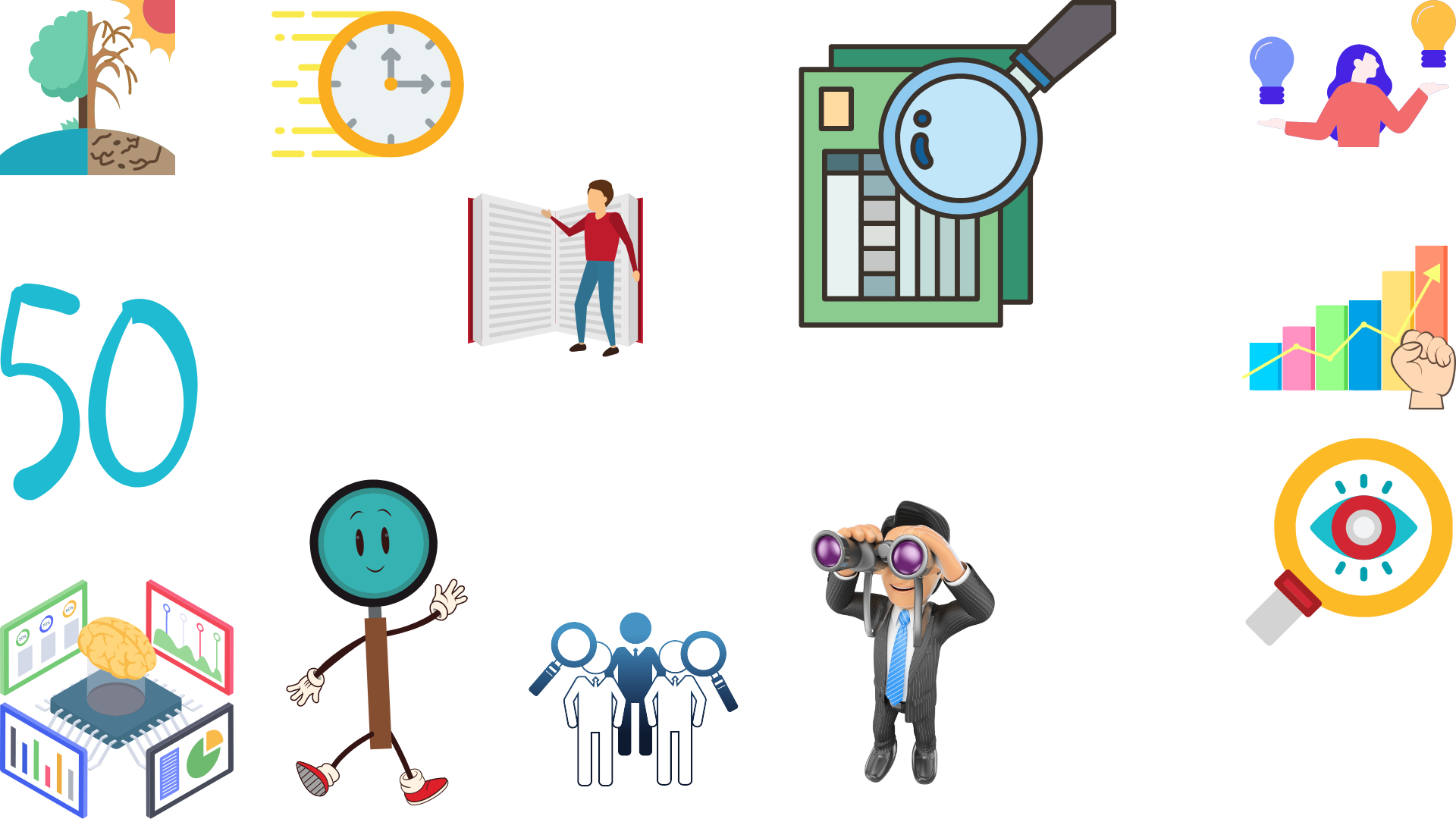 تُساعد في توضيح المقارنة بين مجموعات البيانات
1
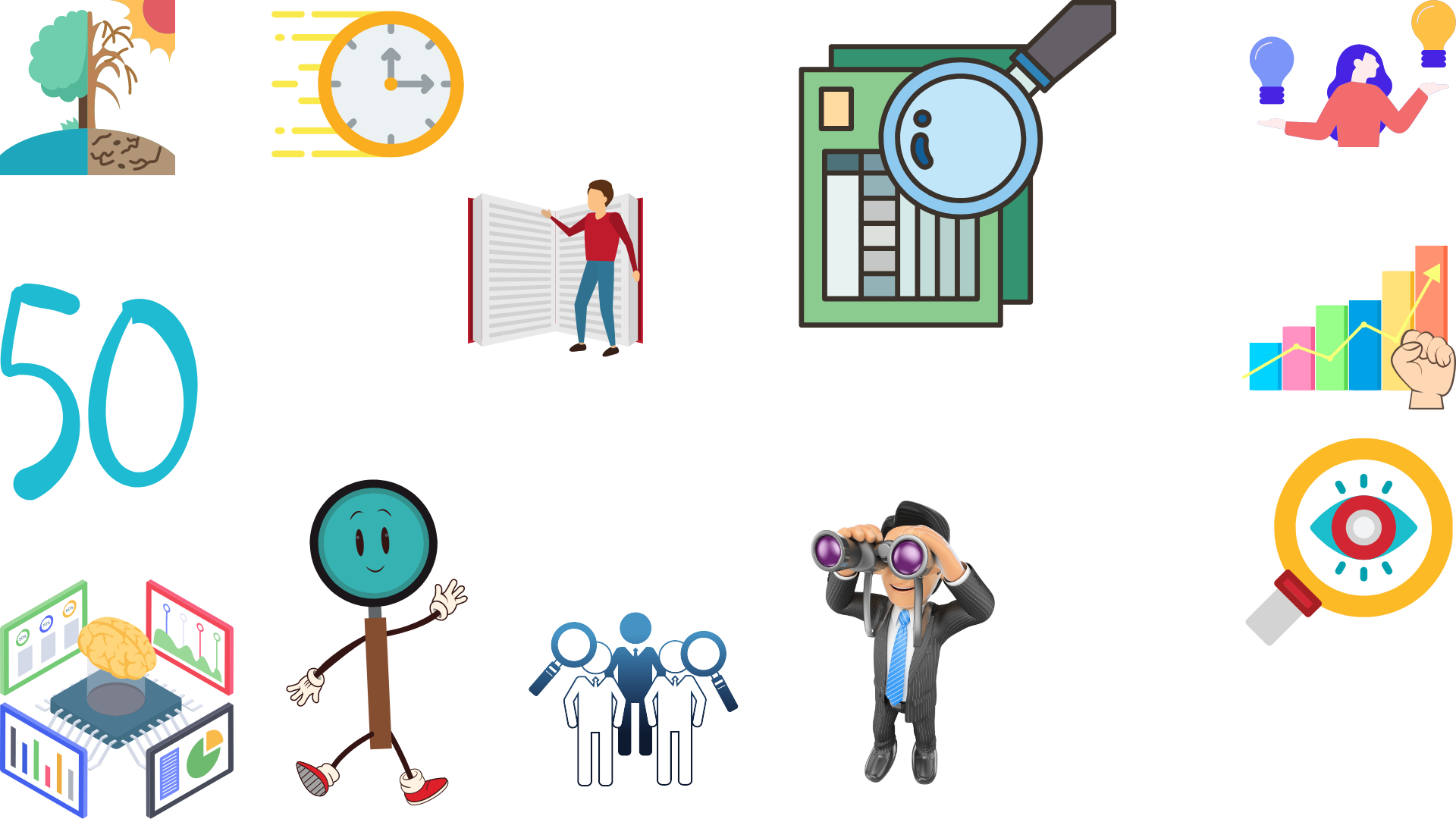 2
تُلخص كمية كبيرة من البيانات في شكل مرئي يسهل تفسيره
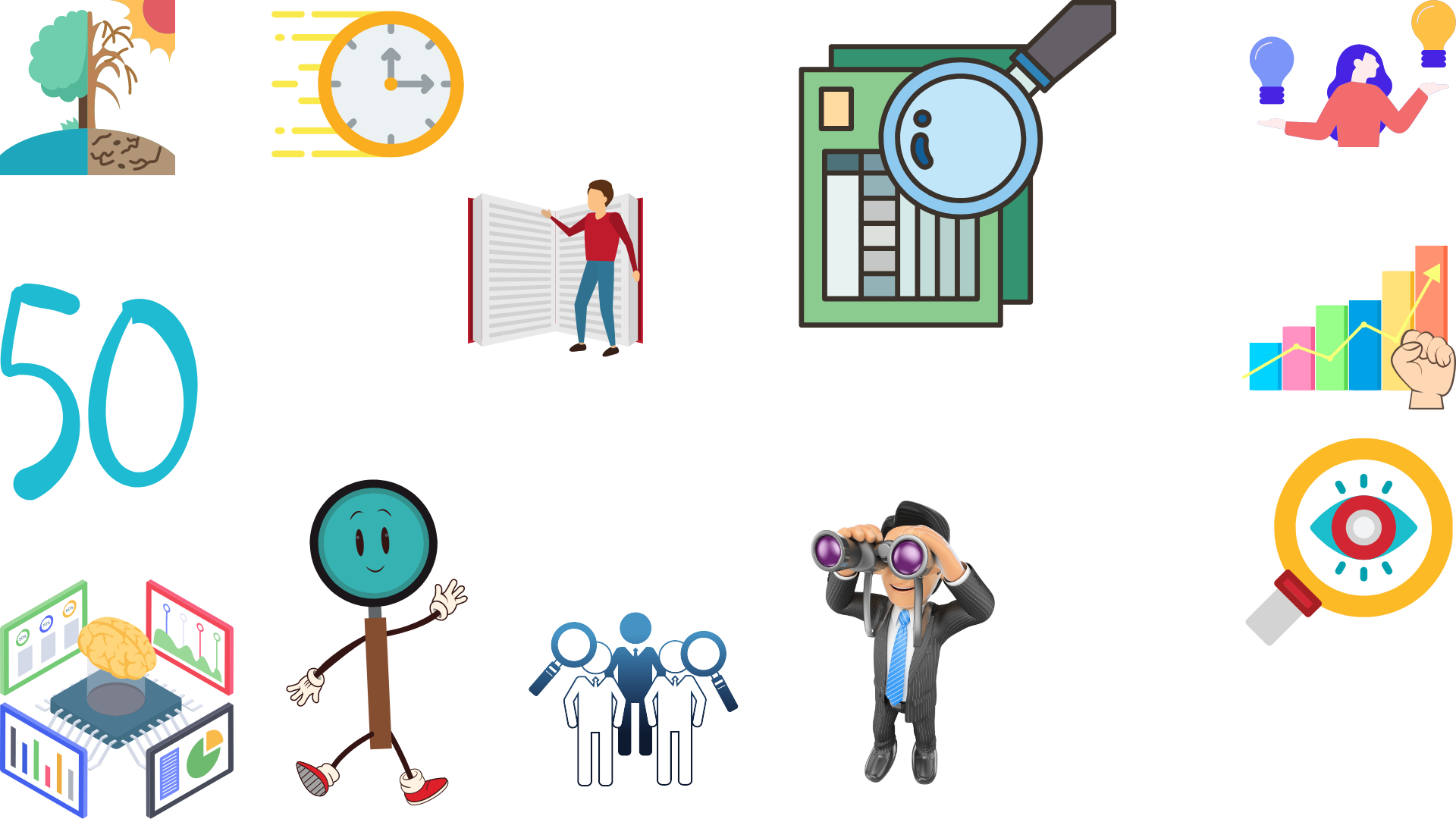 تجعل الاتجاهات الإحصائية أسهل في الملاحظة
3
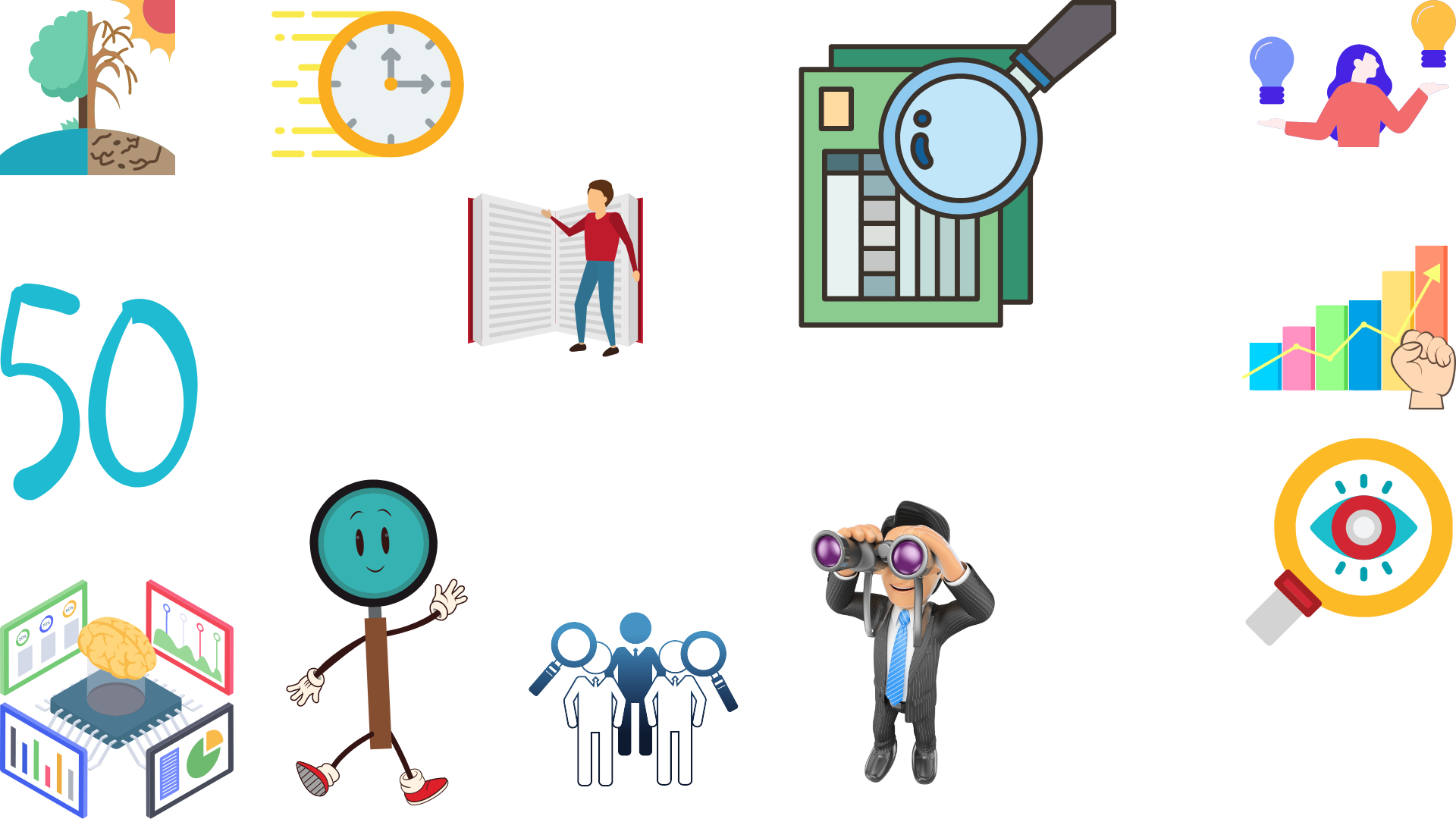 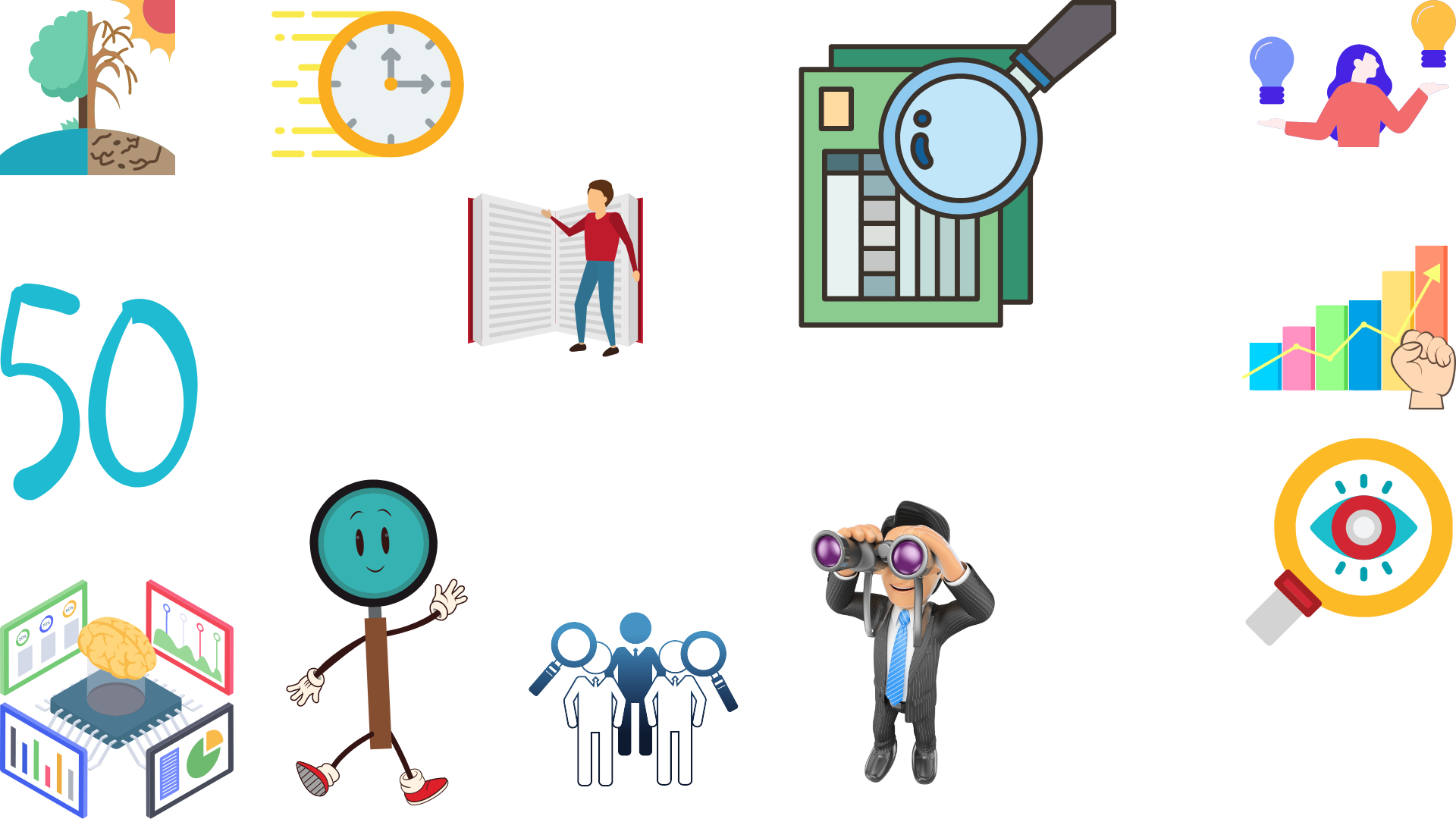 4
تُساعد في دراسة الأنماط على مدى فترة طويلة من الزمن
ماذا سنتعلم ؟!
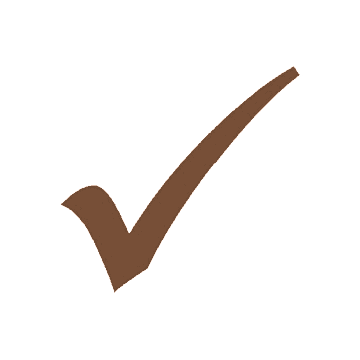 1
معرفة ماهية التنبؤ و التوقع
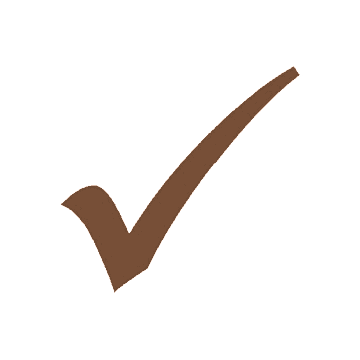 معرفة أنواع مخططات التنبؤ و مزاياها
422
معرفة فاصل الثقة
3
في اختبار أحد المواد خرجتِ من الامتحان وذكرتِ لصديقتك بأنك أخطأت بسؤال و أنك تتوقعين بأن درجتك  ستكون 13.5 إلى 14.50 وبعدها ذكرت المعلمة بأنك حصلت على 12 كيف ستتصرفين و لماذا ؟!
لأنك تثقين بإجاباتك ستنقاشين المعلمة وتطلبين منها رؤية ورقة الاختبار فكيف تحصلين على هذه الدرجة 
صيغي تعريف جيد لفاصل الثقة ؟؟
فاصل الثقة
في كل التنبؤات يوجد بها قدر من عدم اليقين فيها، فهي
"ليست قيمًا حقيقية" تم قياسها أو تم الحصول عليها من
البحث، إنها قيم "تقديرية"، مما يعني أنها قيم غير
موجودة بالفعل.
يُستخدم فاصل الثقة لتفسير هذا التوقع الخطأ، من خلال
إعطائك مجموعة من القيم المتوقعة وليست قيمة واحدة .
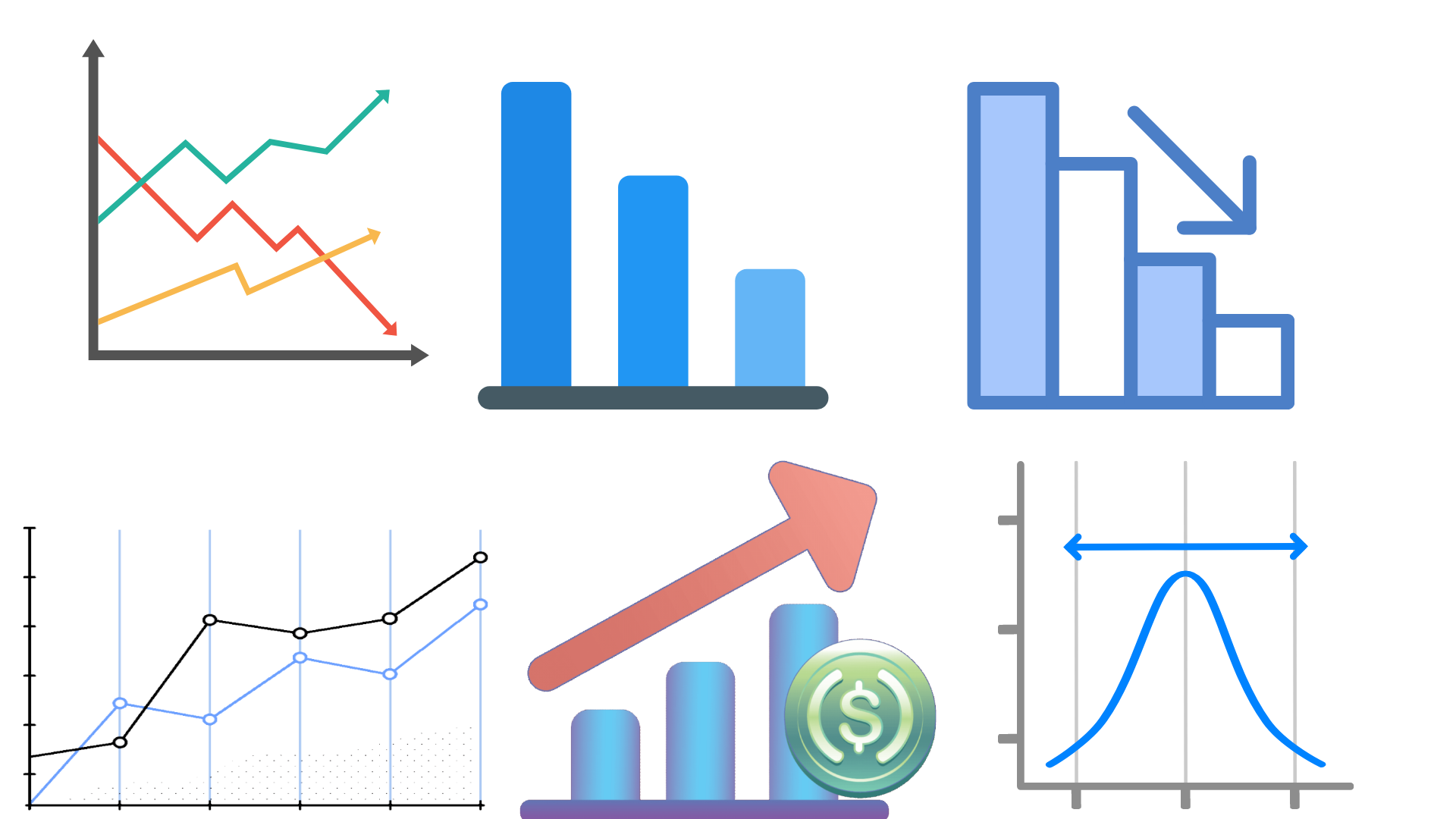 فاصل الثقة
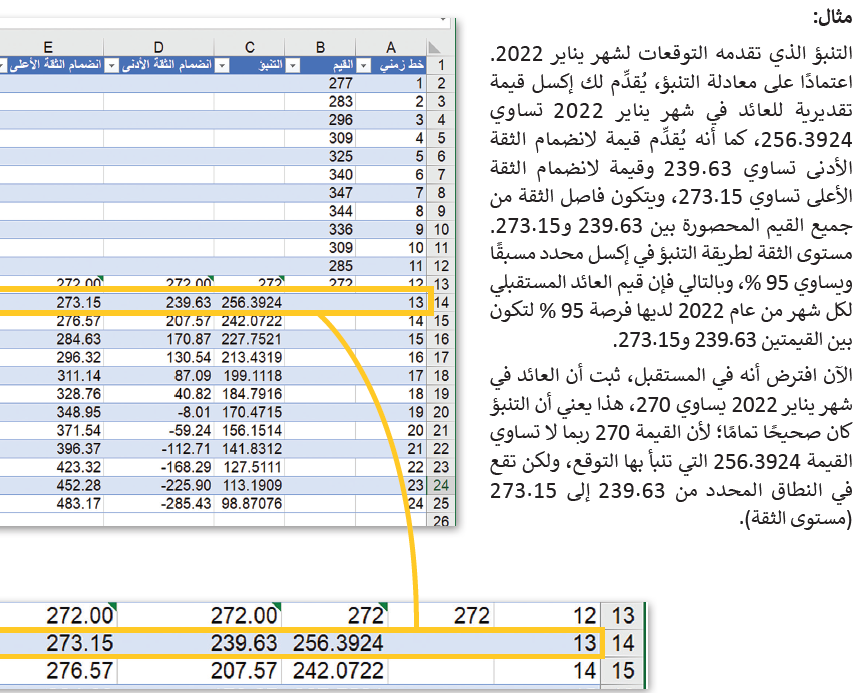 يُحدد هذا النطاق من خلال انضمام الثقة الأدنى 
و الأعلى وهذا يعني أنه حتى إذا كان التوقع 
خطأ فإن القيمة المقدرة التي ستحصل عليها 
لن تكون أقل من قيمة انضمام الثقة الأدنى أو
أكبر من قيمة انضمام الثقة الأعلى.
فاصل الثقة
فاصل الثقة في الإحصاء: نطاق من القيم المقدرة لمعامل غير معروف، ويُحسب على
مستوى ثقة محدد يساوي عادة 95 %. يعني مستوى الثقة أن القيمة المقدرة لديها 
فرصة 95 % للوقوع ضمن نطاق القيم المتوقعة بين انضمام الثقة الأدنى والأعلى.
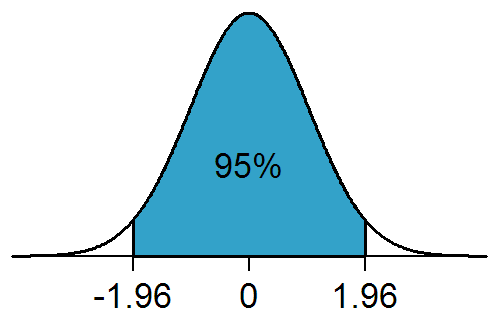 ماذا سنتعلم ؟!
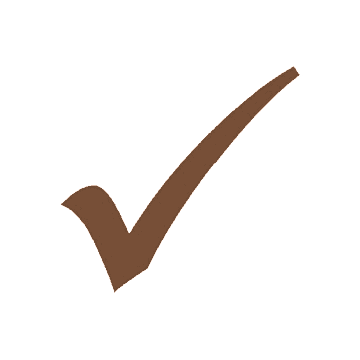 1
معرفة ماهية التنبؤ و التوقع
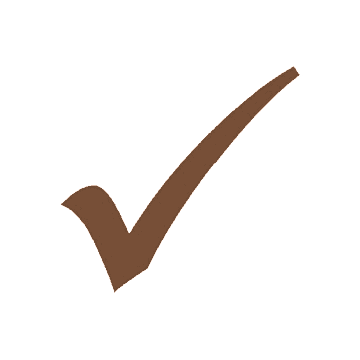 معرفة أنواع مخططات التنبؤ و مزاياها
422
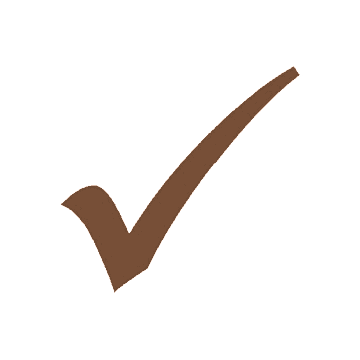 معرفة فاصل الثقة
3
عرفي التنبؤ ؟!
عرفي فاصل الثقة ؟
تُساعد في دراسة الأنماط على مدى فترة طويلة من الزمن
تُلخص كمية كبيرة 
من البيانات
تُساعد في توضيح المقارنة 
بين البيانات
يناسب البيانات التي عددها 50
مميزات المخطط الخطي
يمكنك من ملاحظة التغييرات بسهولة
يساعد في عمل تنبؤات حول نتائج البيانات التي لم تسجل بعد
تجعل الاتجاهات الإحصائية أسهل في الملاحظة
يُقدم تحليل سريع للبيانات
يوجد 4 إجابات صحيحة